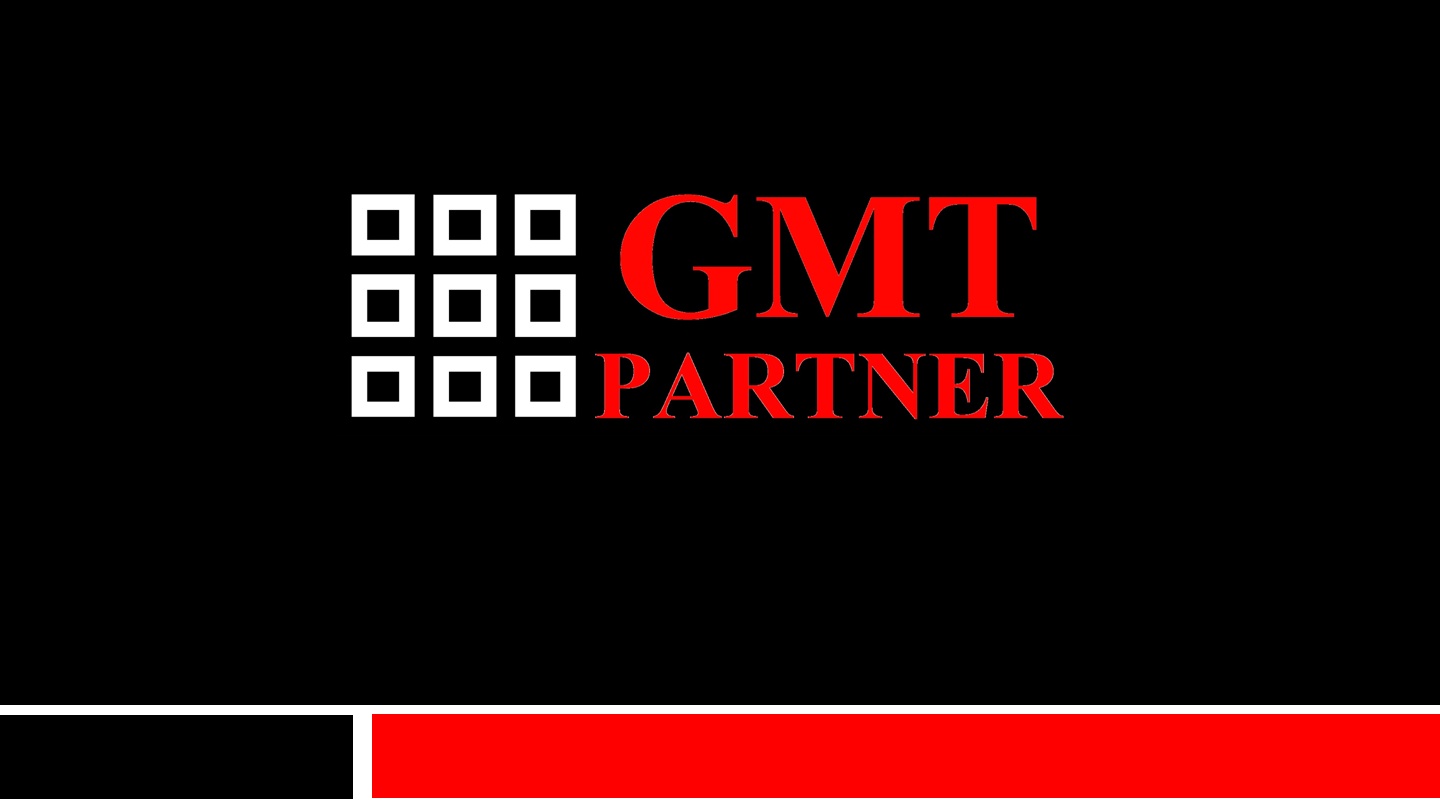 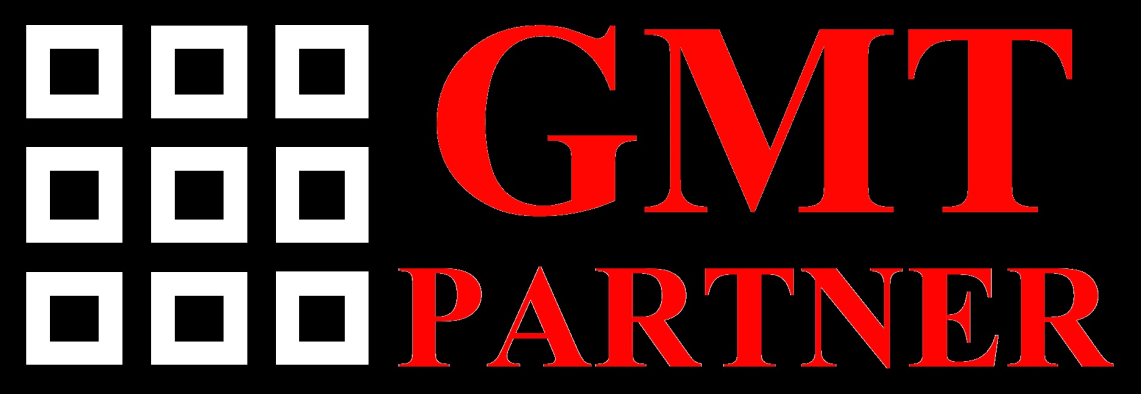 欢迎光临!
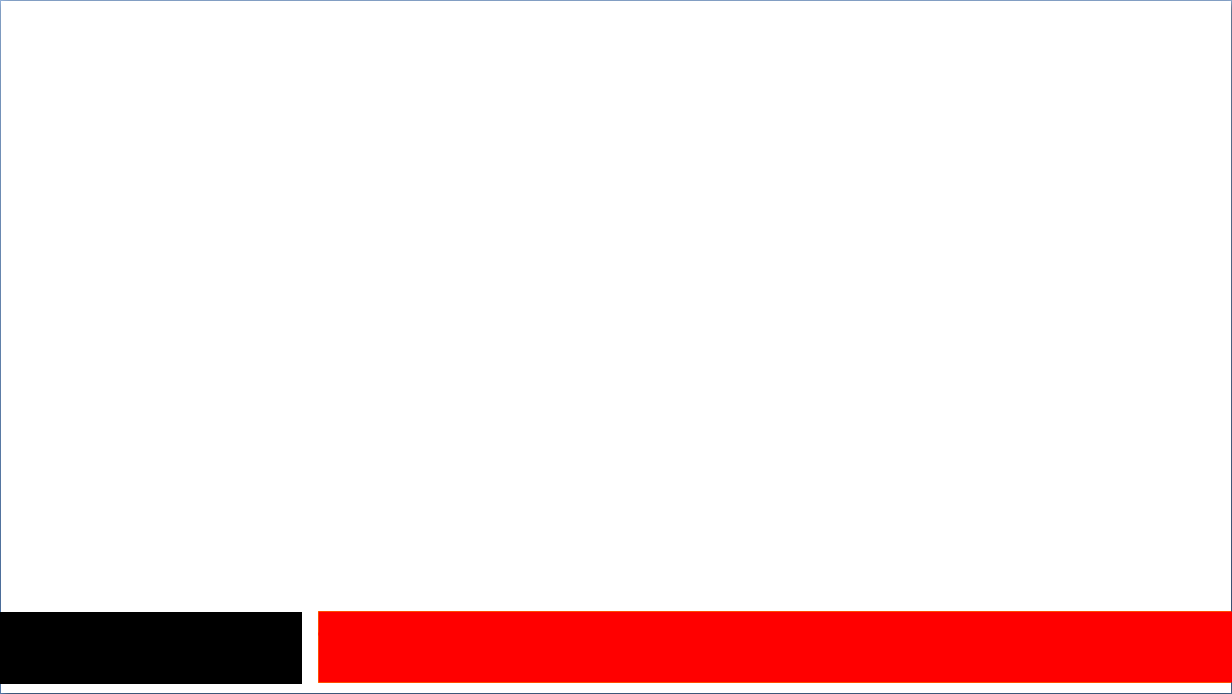 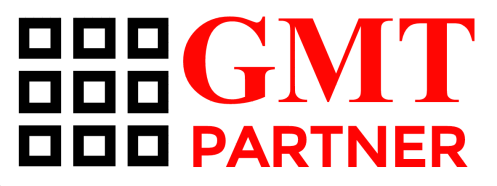 亚历山大·埃尔德“三重滤网” 交易策略
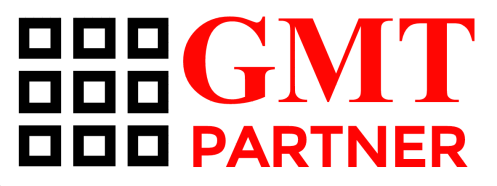 亚历山大·埃尔德
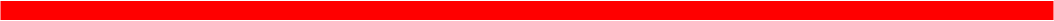 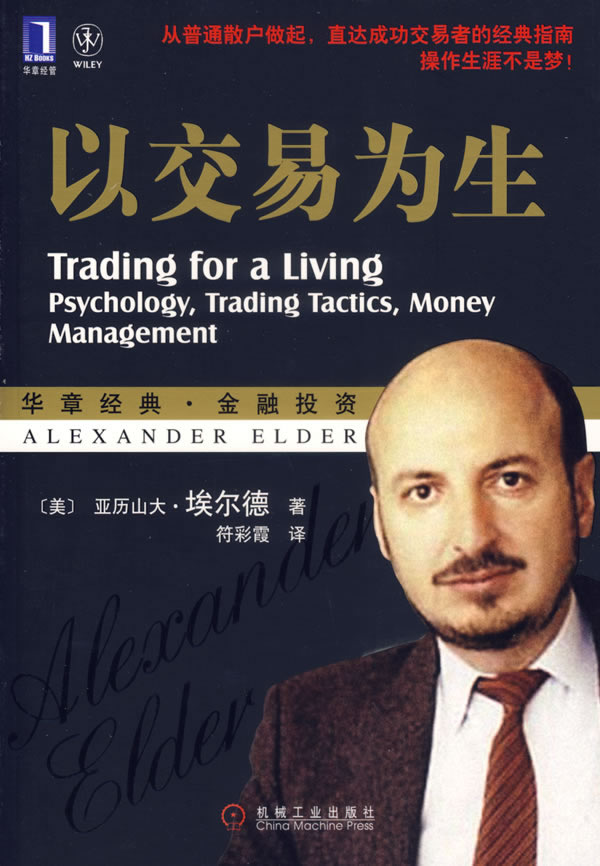 以交易为生. 
交易心理，交易策略，资金管理.
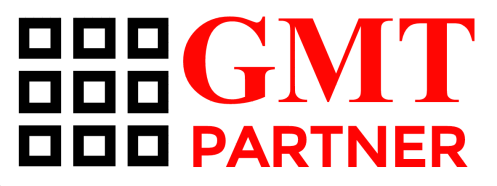 演讲计划
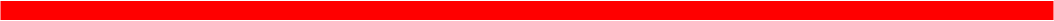 简要介绍交易策略创造者
不同时间段的趋势方向
技术指标信号冲突
交易策略规则
判断主要趋势方向
判断修正价格运动终结
入场规则
未结头寸管理技术、资金管理
实际操作范例
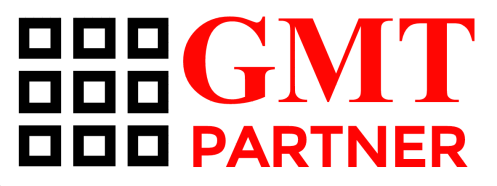 第一个问题：趋势方向
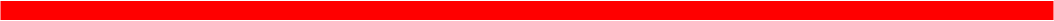 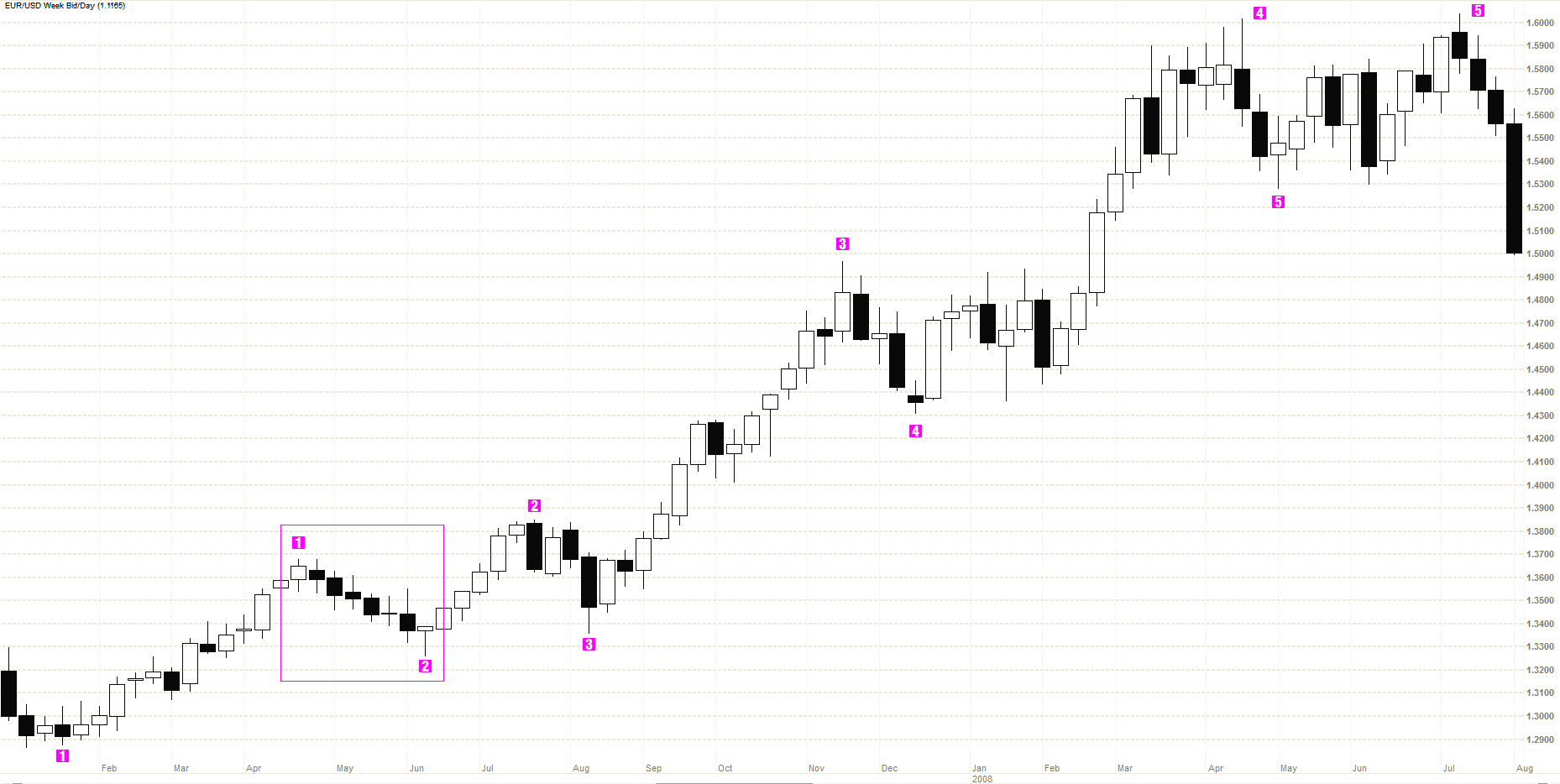 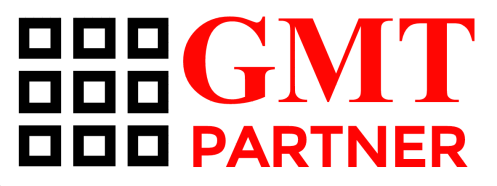 不同时段存在不同方向的趋势
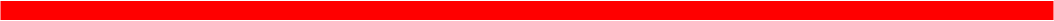 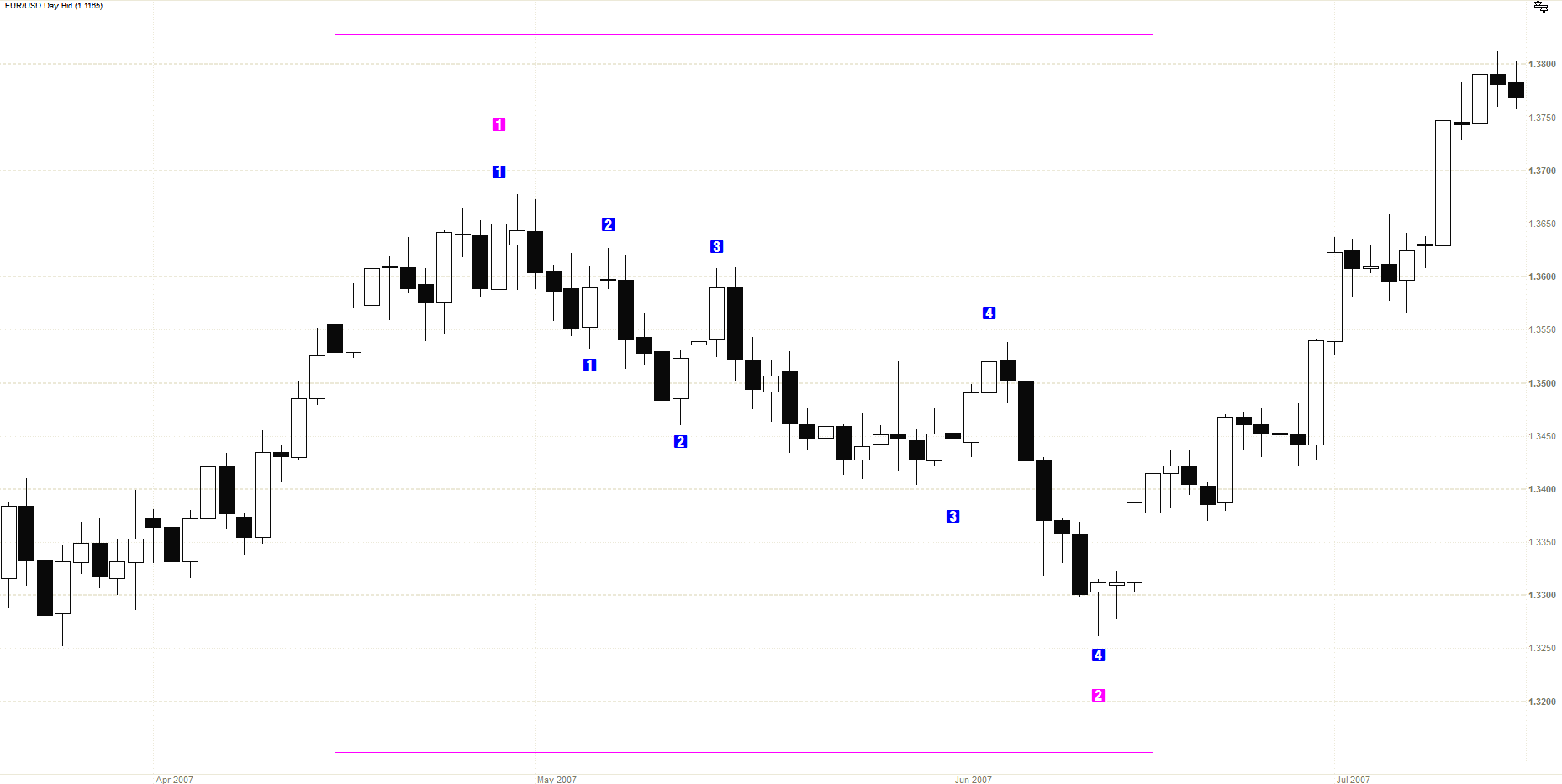 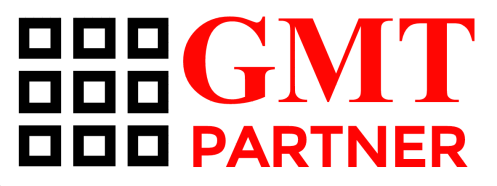 第二个问题: 技术指标信号冲突
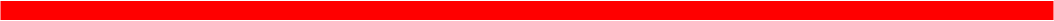 趋势指标: MA, Alligator, Ichimoku, Bollinger Bands, ADX

振荡指标: Stochastic, RSI, Momentum, CCI, MACD

辅助指标: Volume, ATR
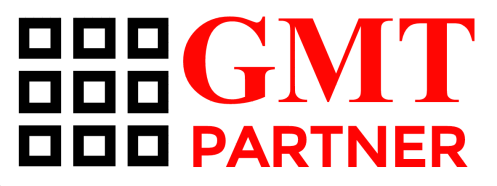 技术指标信号冲突
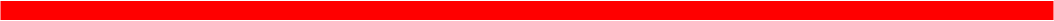 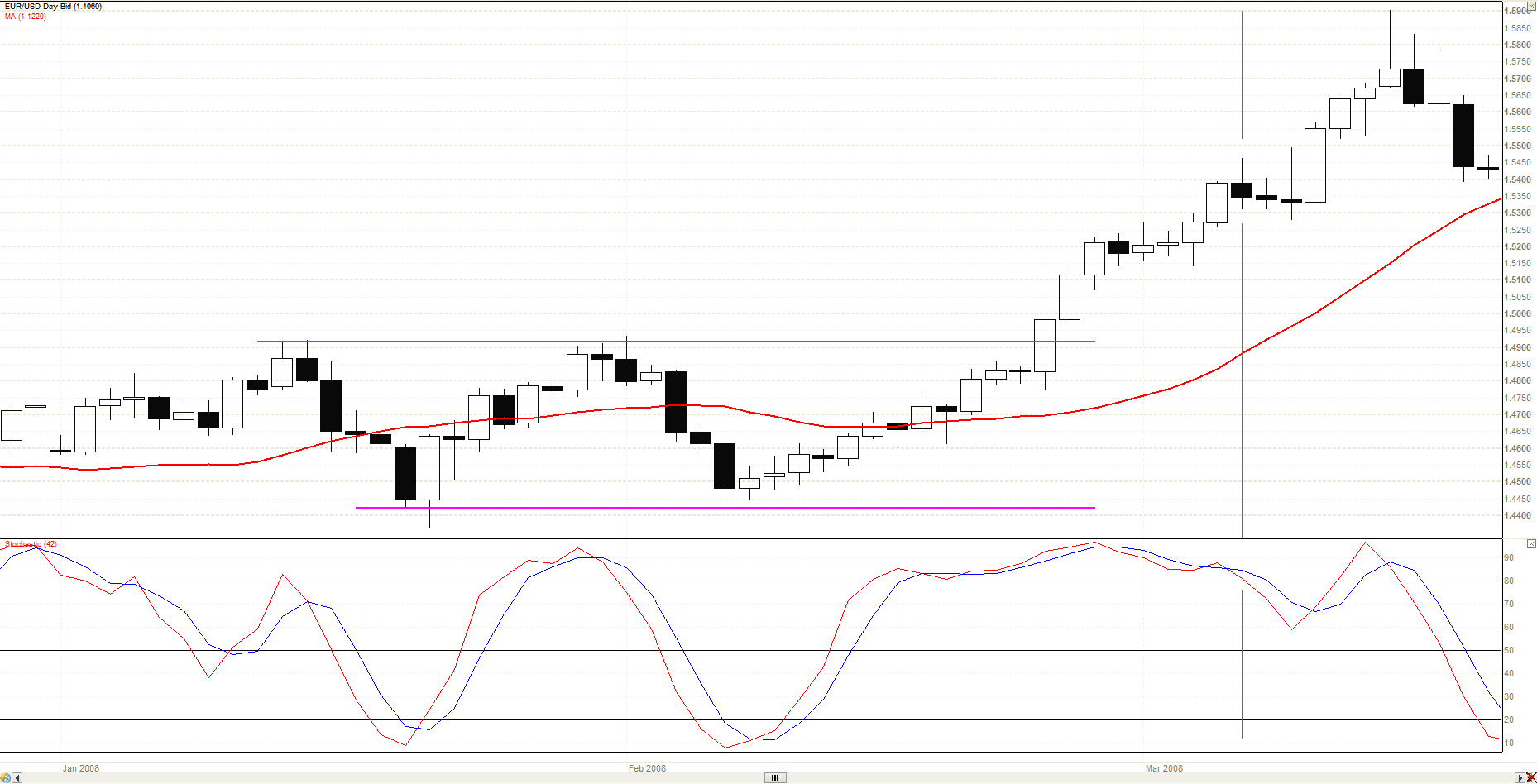 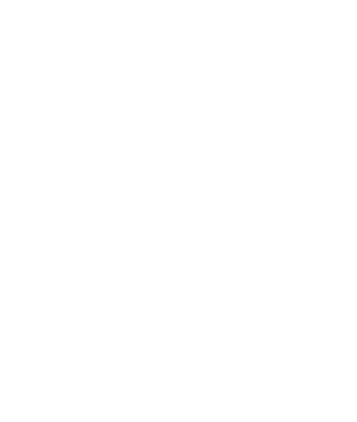 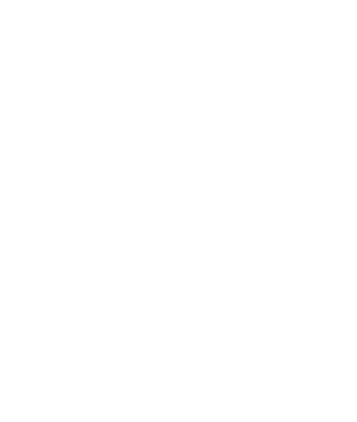 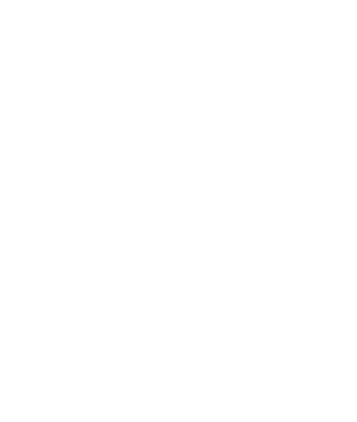 EMA(D)20
SS(D) 5,3,3
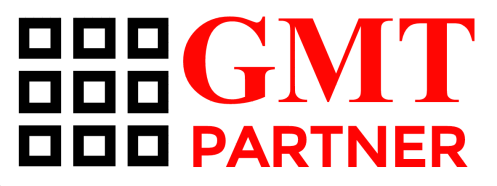 道氏理论
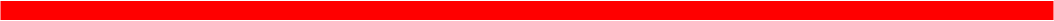 主要趋势

 次级趋势（过度趋势）

 短期趋势
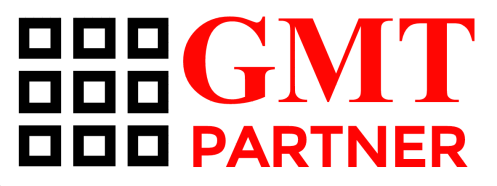 主要趋势
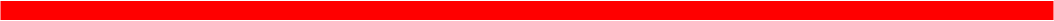 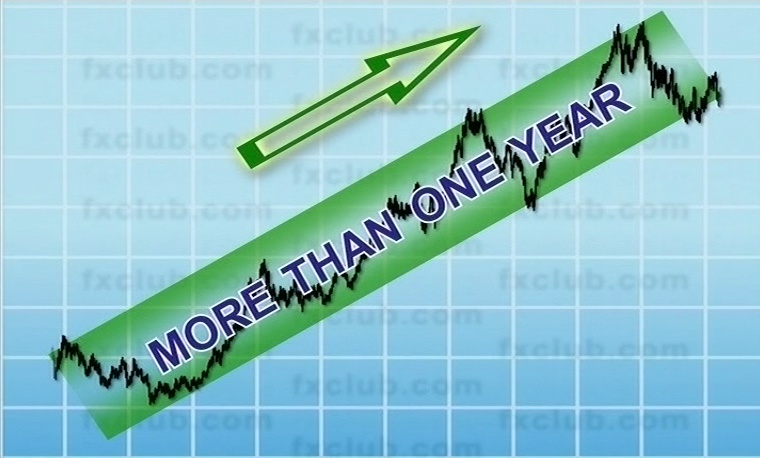 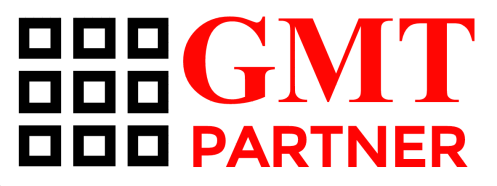 次级趋势（过度趋势）
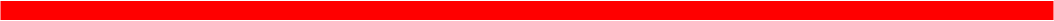 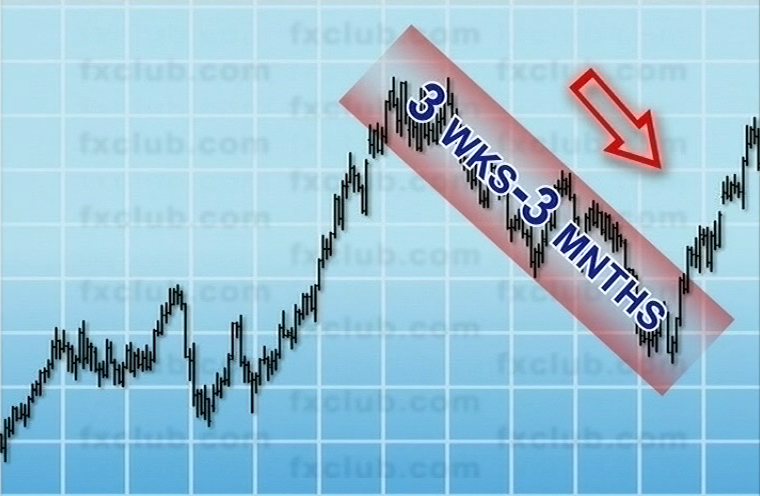 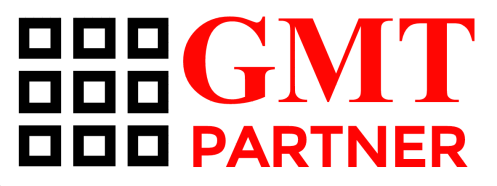 短期趋势
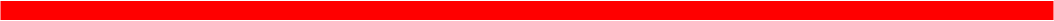 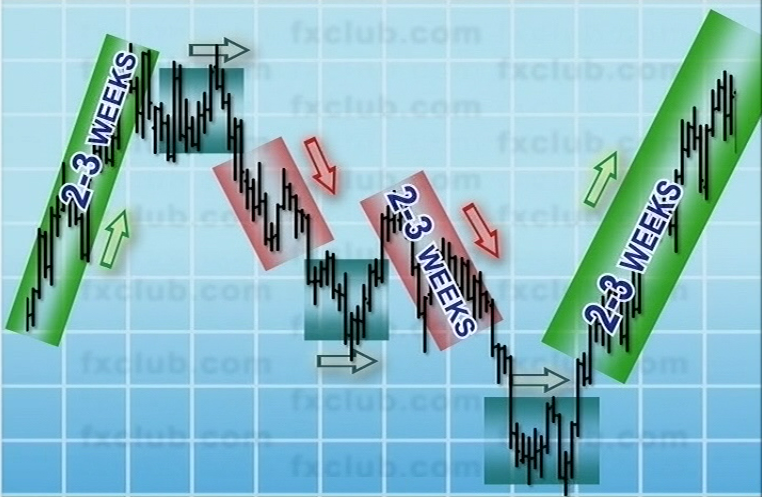 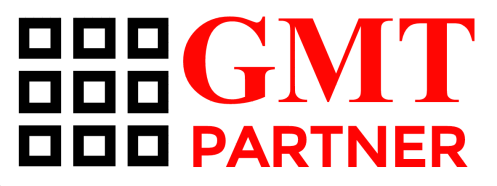 亚·埃尔德方法：选择操作时段
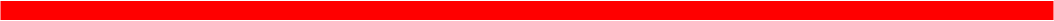 长周期（比中周期大4-5倍）

中周期

短周期（比中周期小4-5倍）
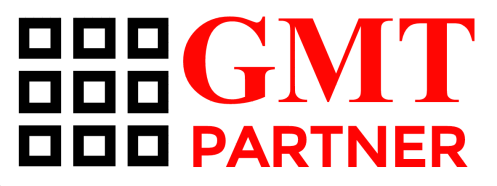 亚·埃尔德方法：选择操作时段
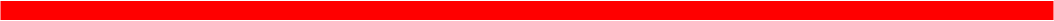 月线图
周线图
日线图
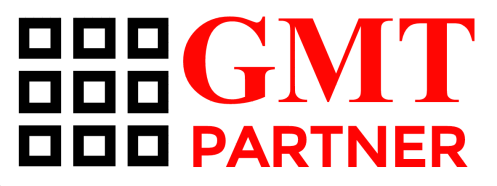 亚·埃尔德方法：选择操作时段
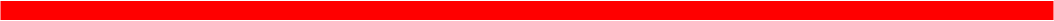 周线图
日线图
4(6)小时图
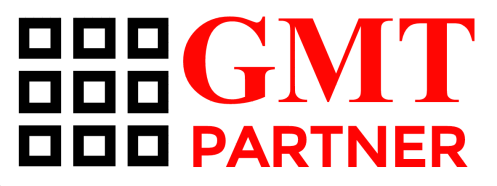 亚·埃尔德方法：选择操作时段
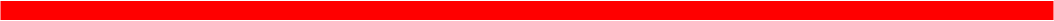 1小时
10(15)分钟
2(3)分钟
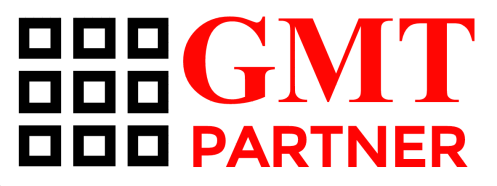 交易思路：规则 # 1
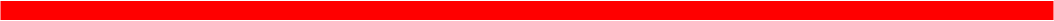 判断长周期趋势方向
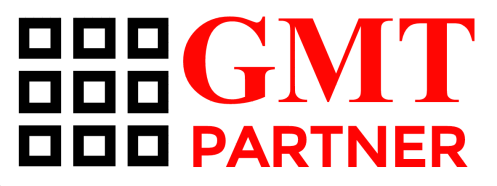 移动平均线 (MA)
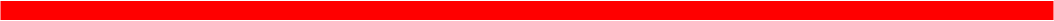 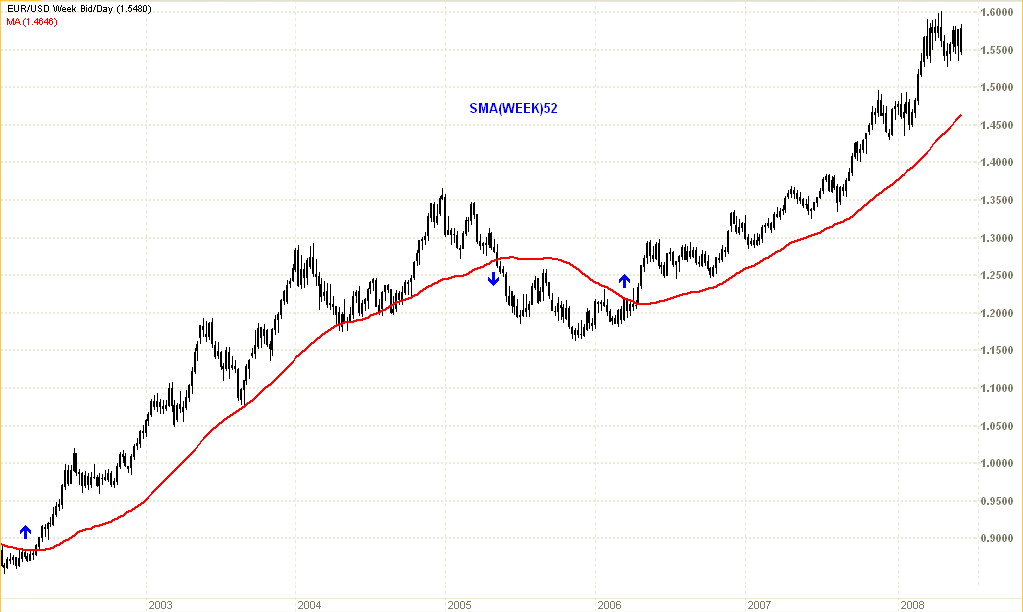 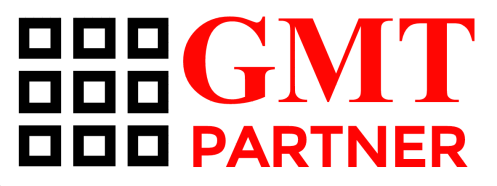 ADX 指标
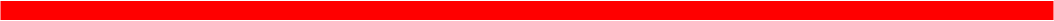 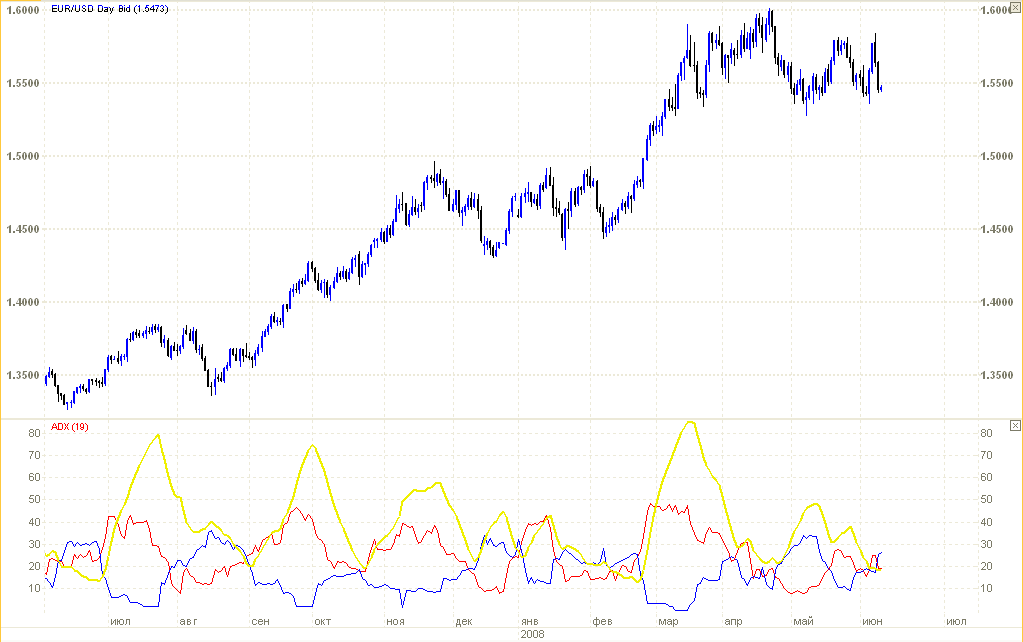 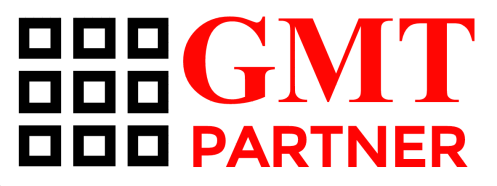 鳄鱼线
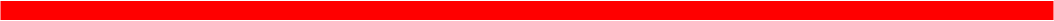 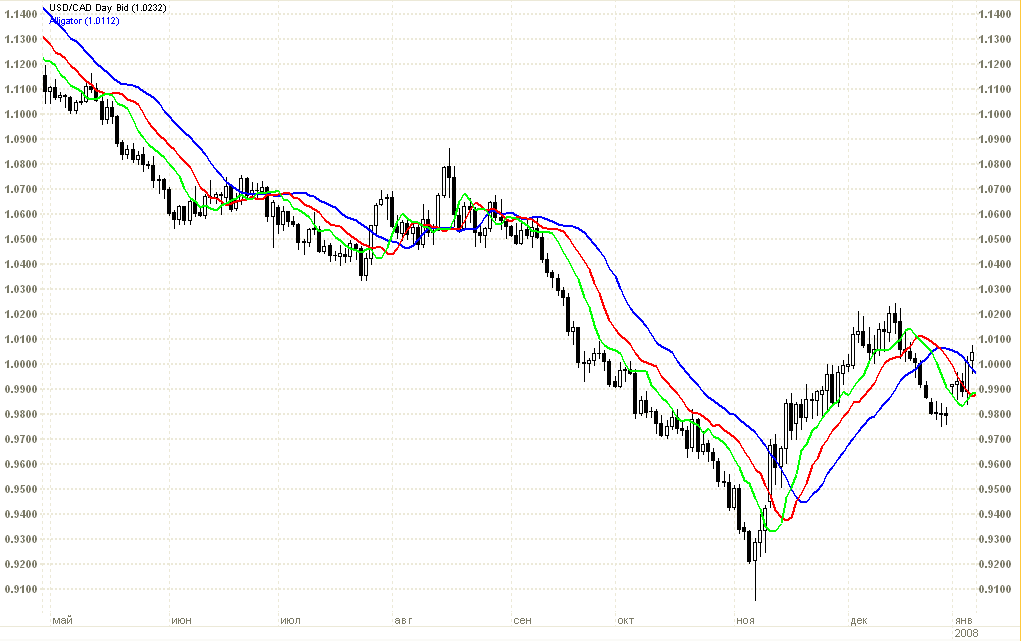 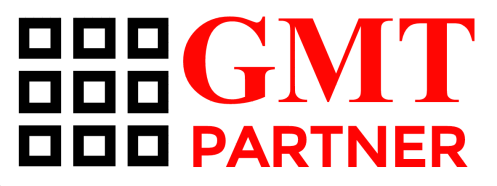 云图指标 （一目均衡图）
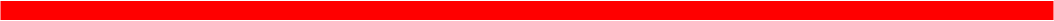 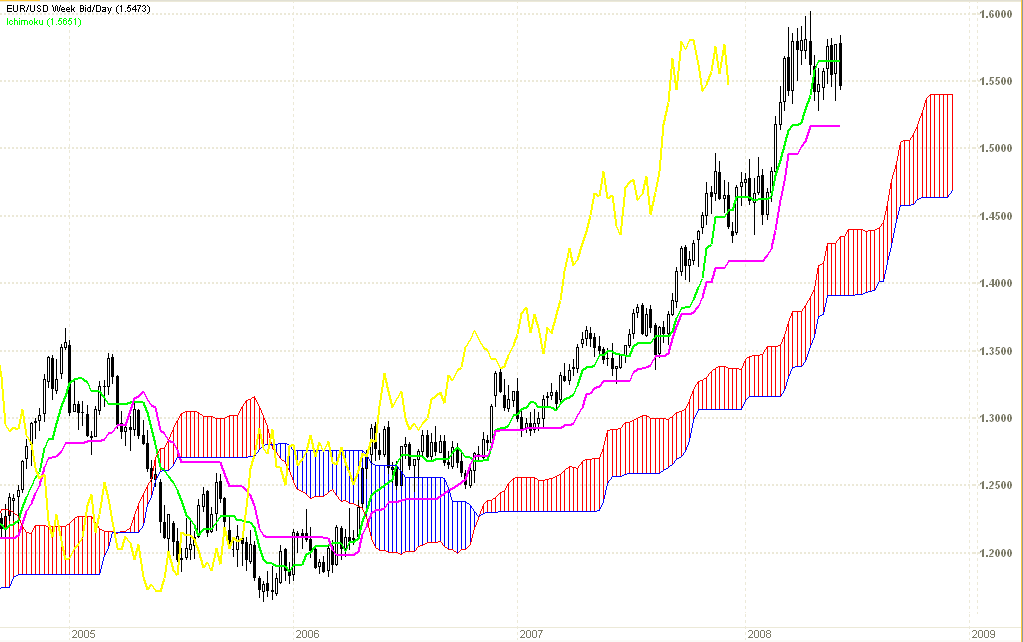 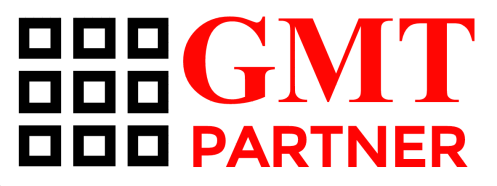 亚·埃尔德方法：判断长周期趋势方向
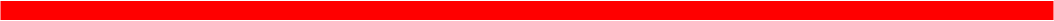 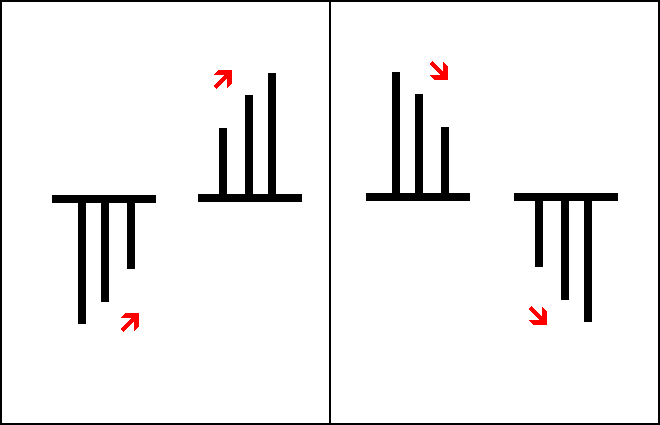 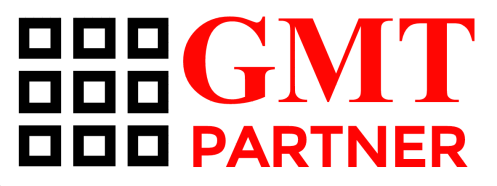 判断长周期趋势方向
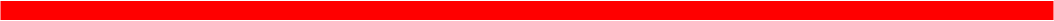 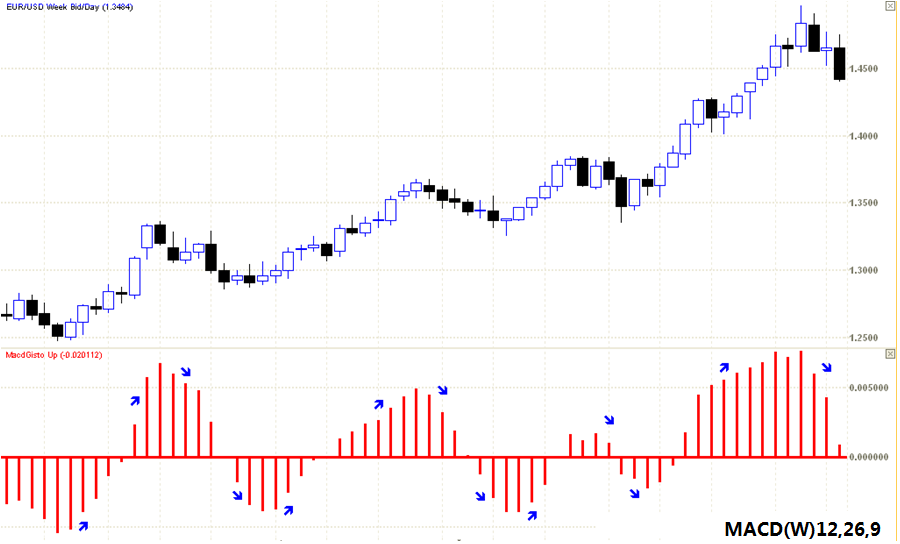 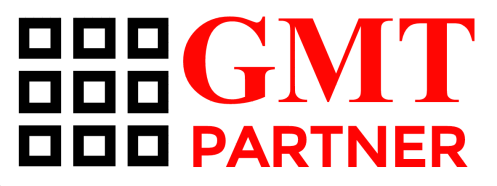 判断长周期趋势方向
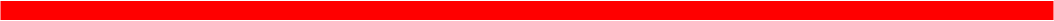 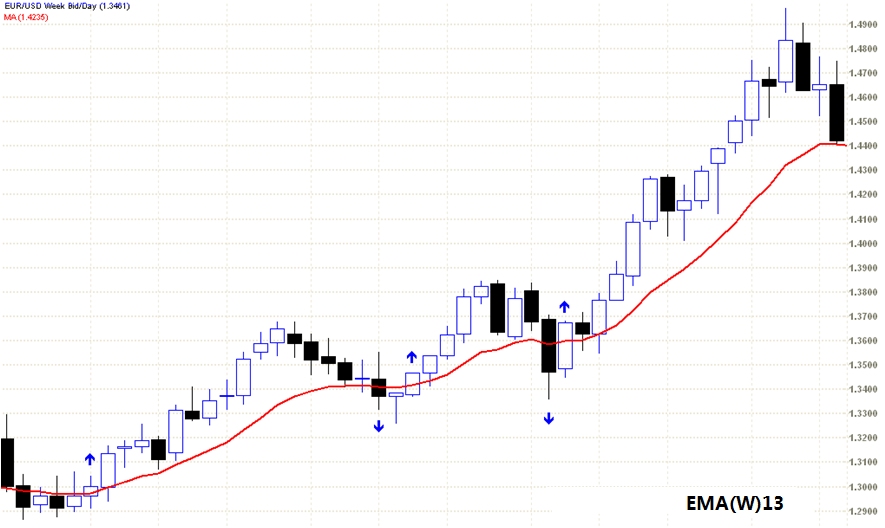 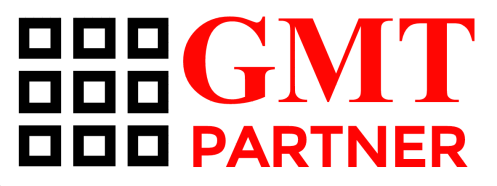 交易思路：规则 # 2
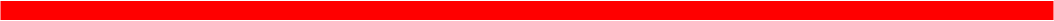 判断
中周期修正价格运动
终结
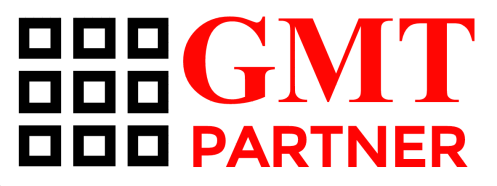 亚·埃尔德方法：力量指数
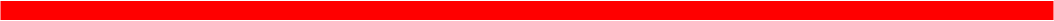 力量指数[t] = 成交量 [t] * (收盘价 [t] – 收盘价[t-1])
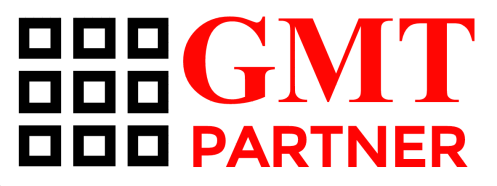 亚·埃尔德方法：力量指数
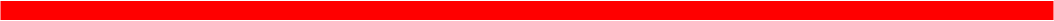 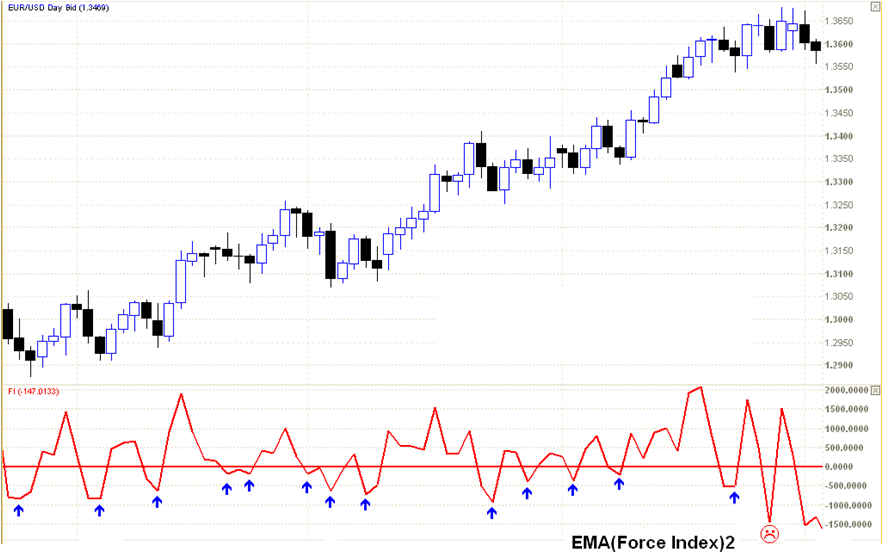 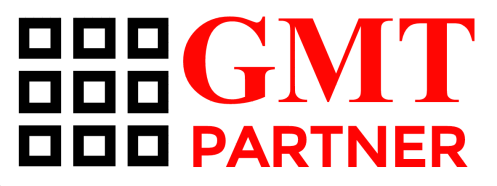 判断中周期修正价格运动终结
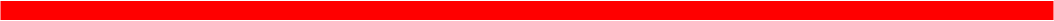 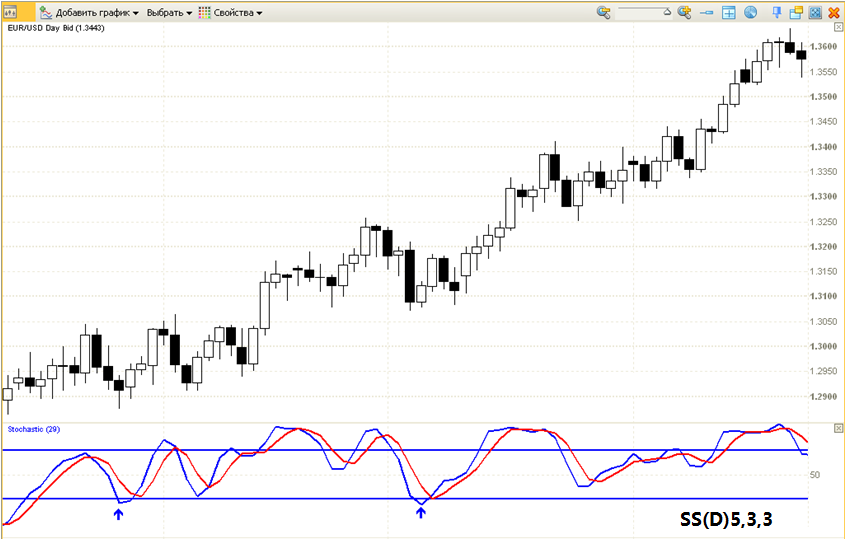 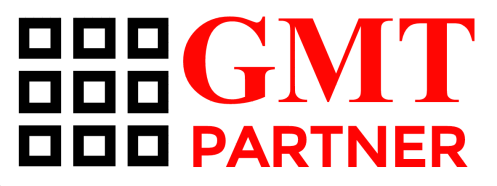 判断中周期修正价格运动终结
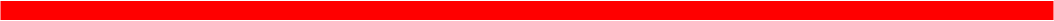 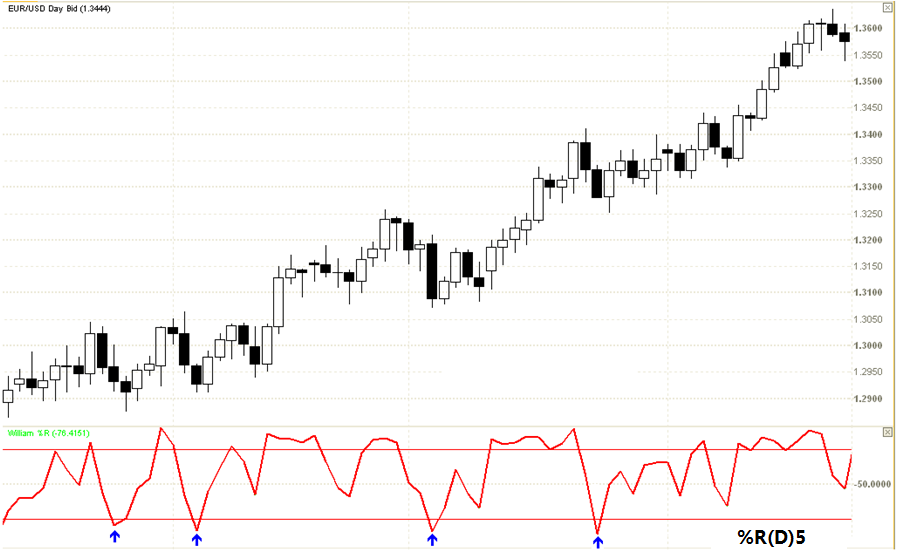 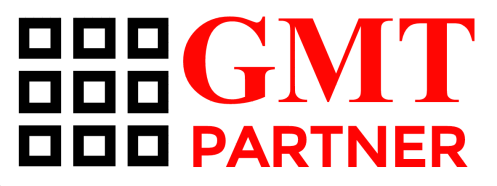 交易思路：规则 # 3
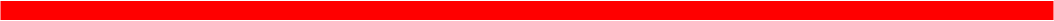 建立头寸规则
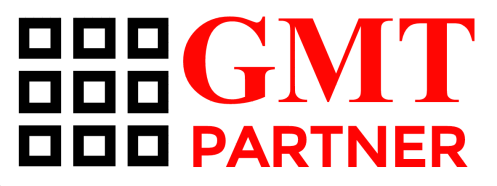 “三重滤网”交易策略
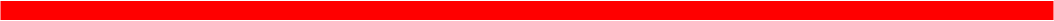 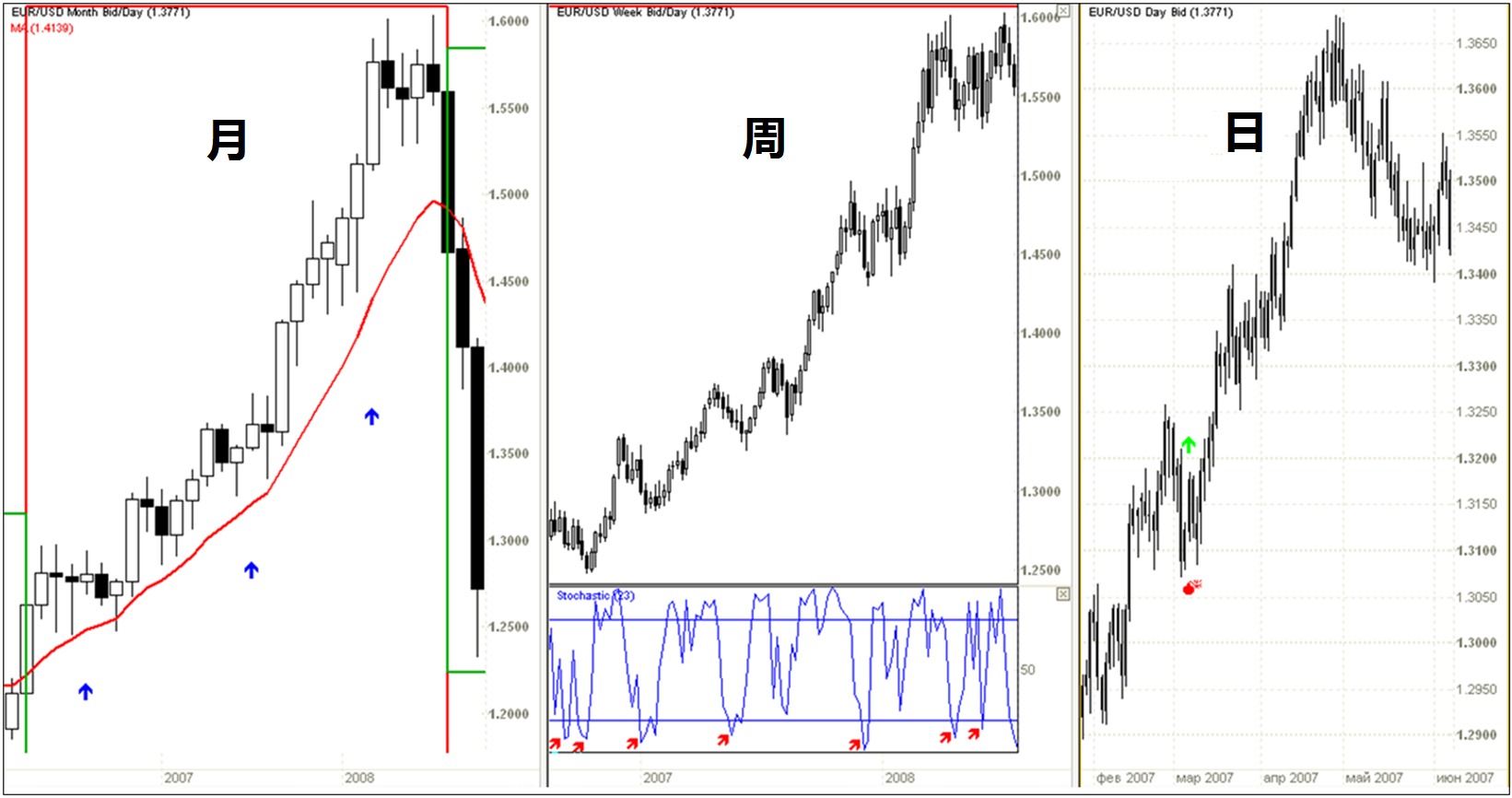 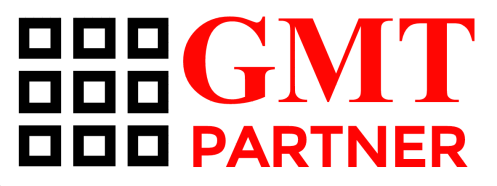 建立头寸条件
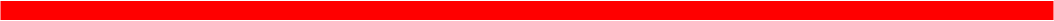 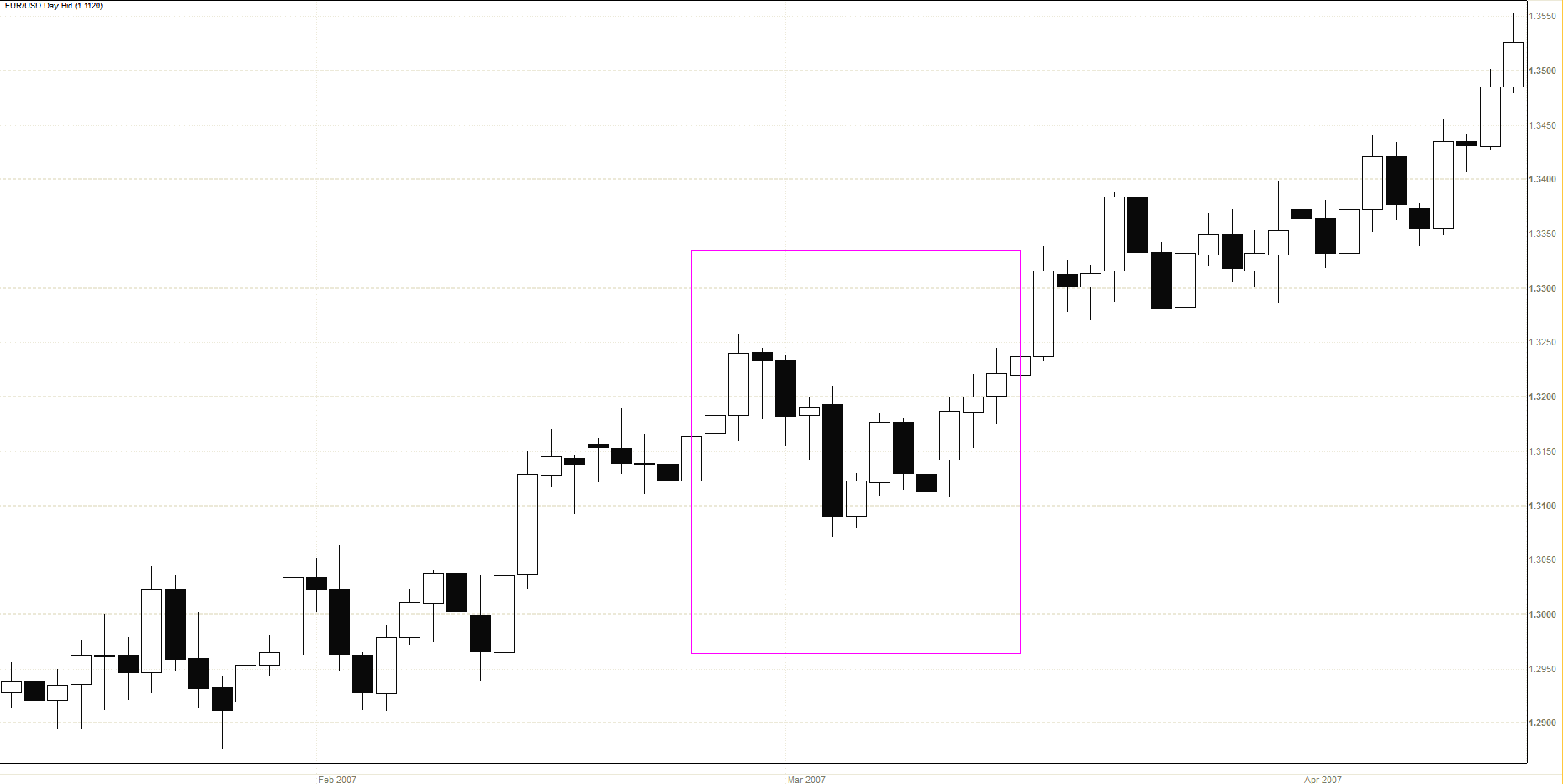 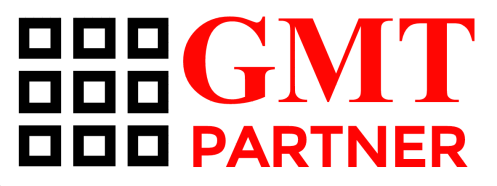 操作顺序
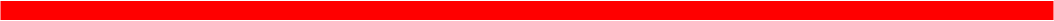 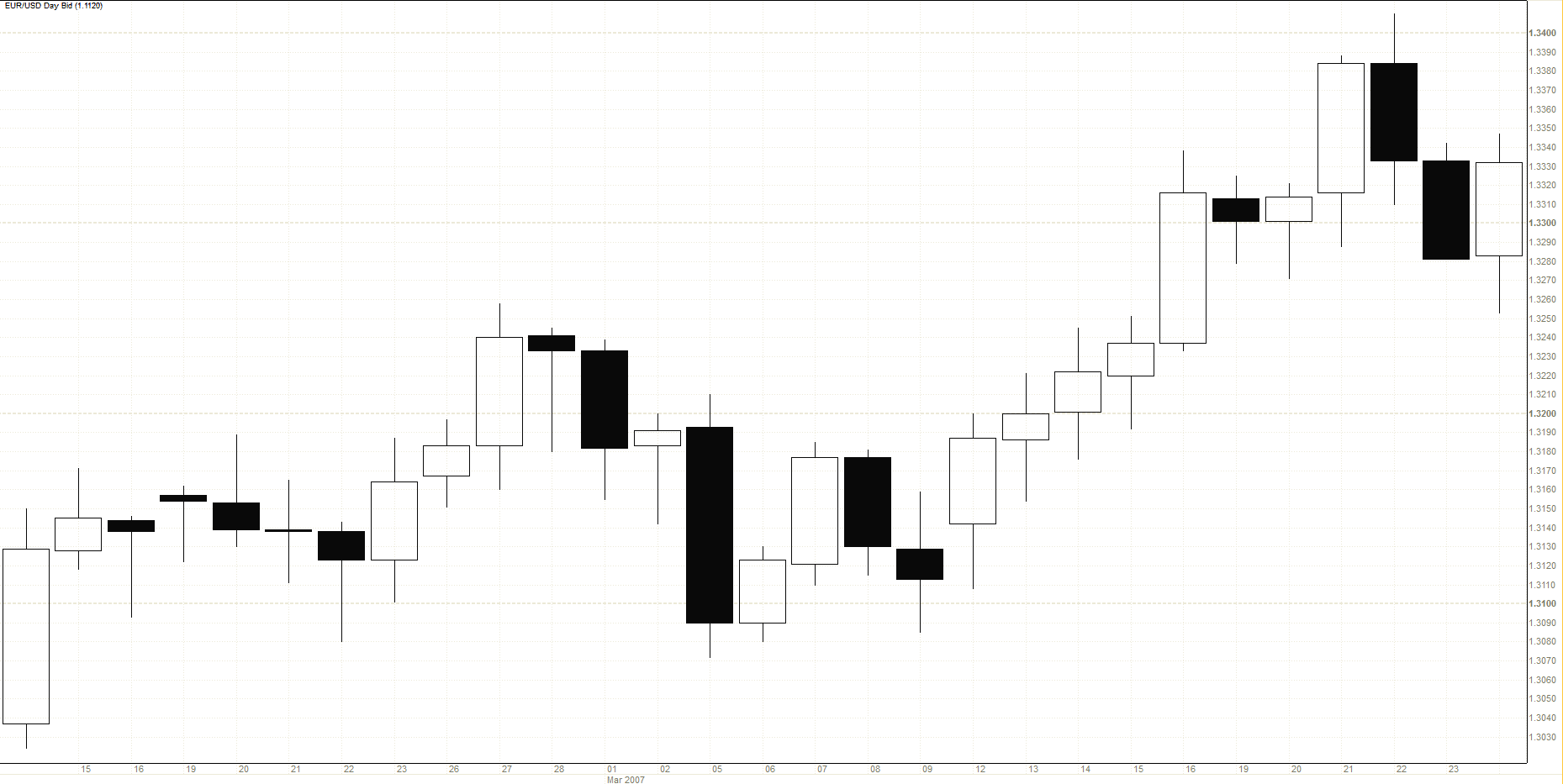 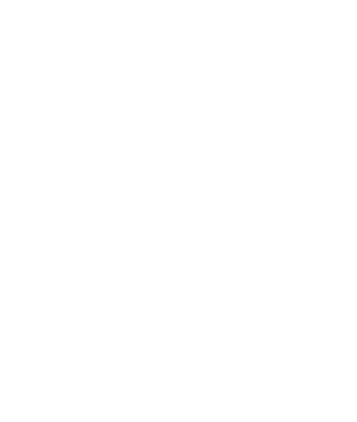 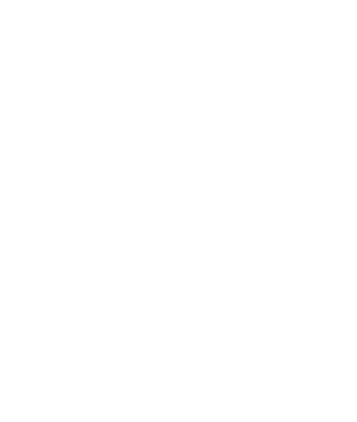 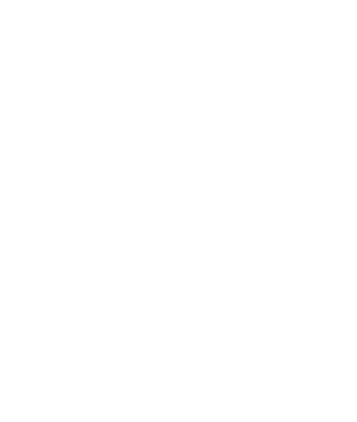 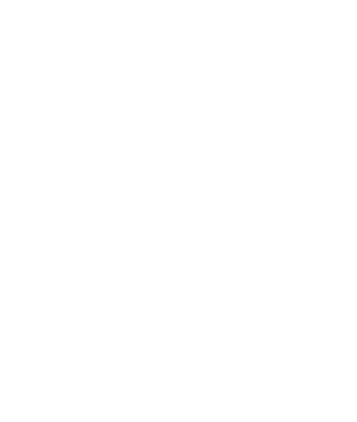 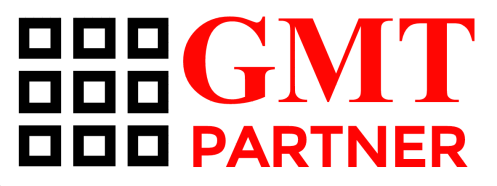 交易思路：规则 # 4
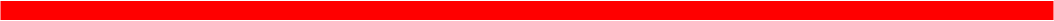 未结头寸管理
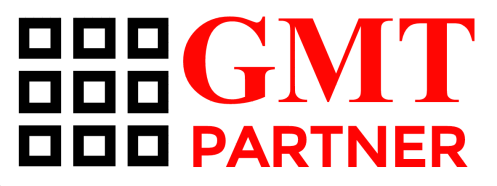 头寸管理方法（保守性）
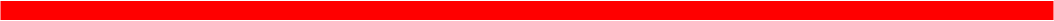 开仓后设定止损订单
价格从入场点向有利方向运动的距离达到1ATR后将止损订单移动到保本点
追踪止损风险极限不应超过账户余额的2％
大周期趋势方向改变前继续持有头寸
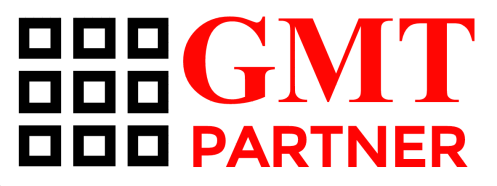 头寸管理方法（保守性）
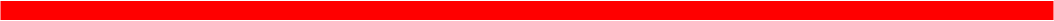 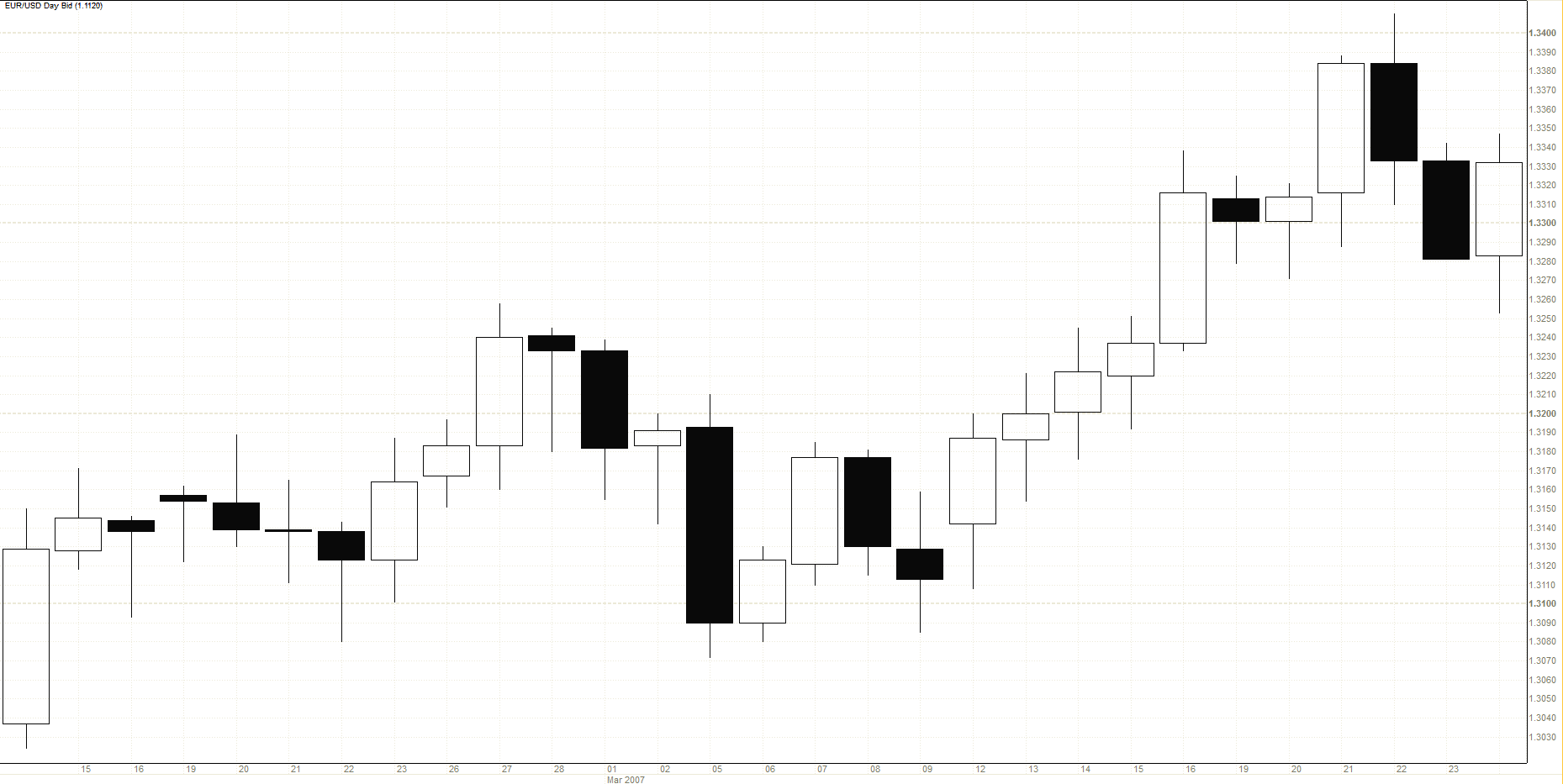 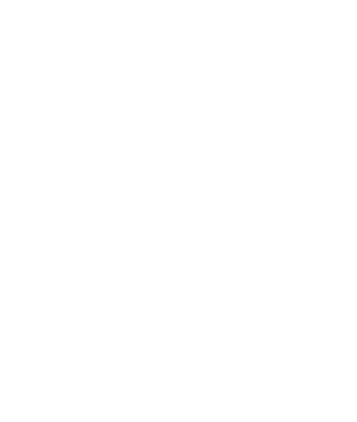 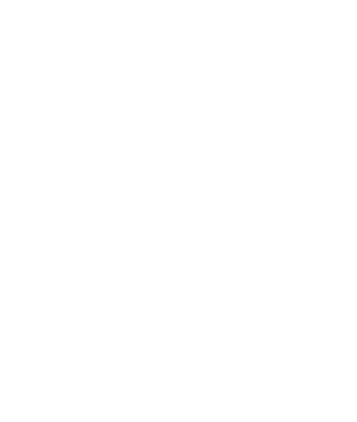 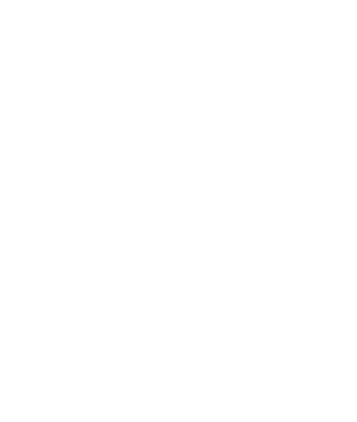 2%=1R
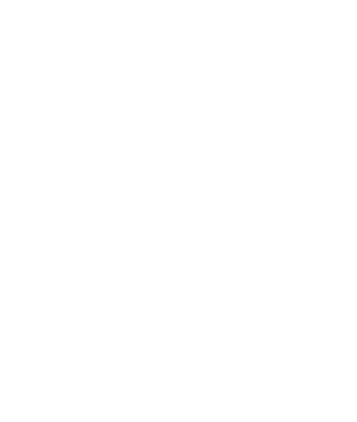 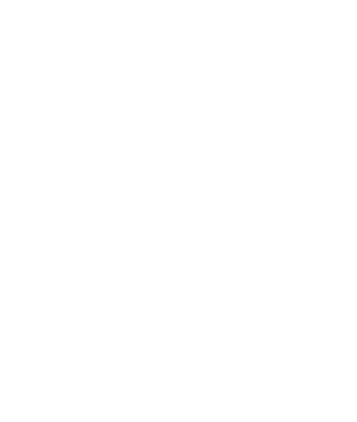 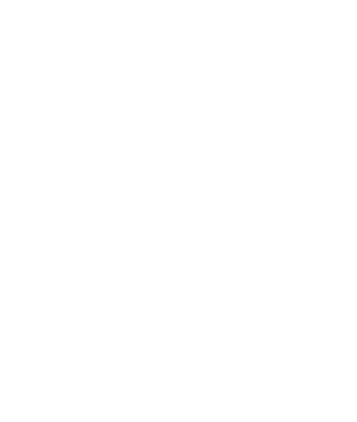 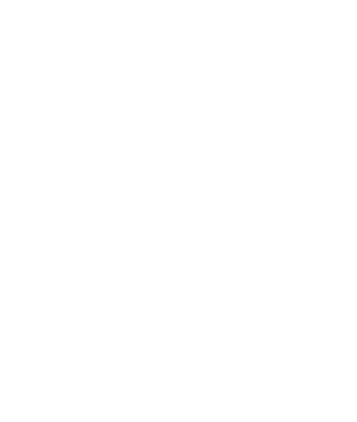 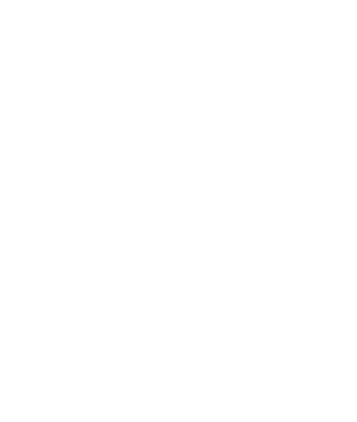 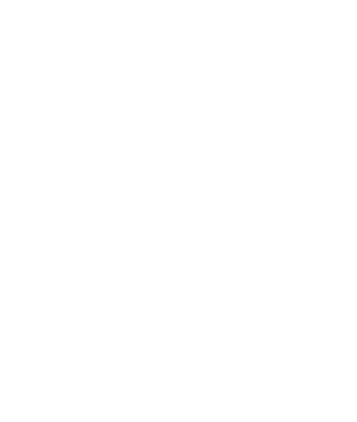 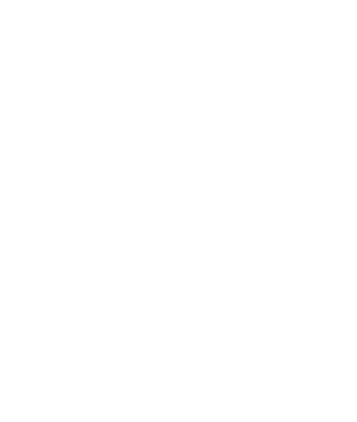 2%=1R
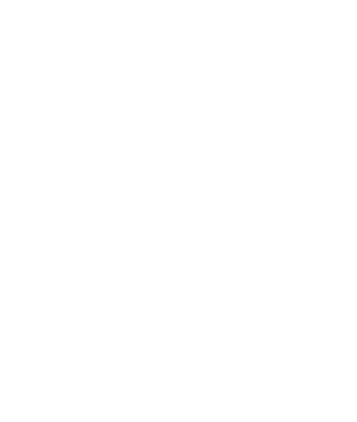 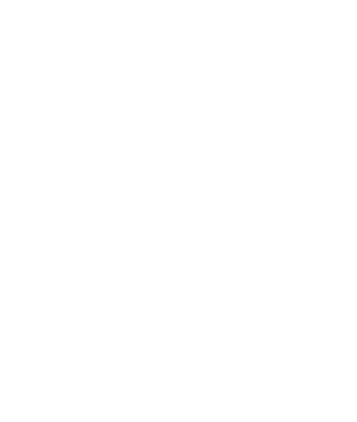 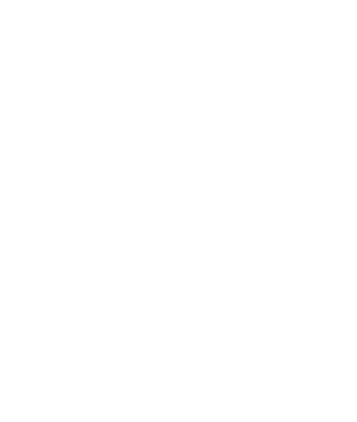 1ATR
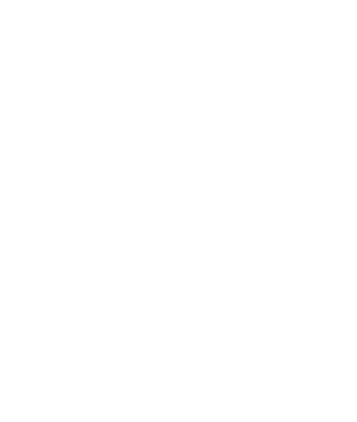 保本点
2%=1R
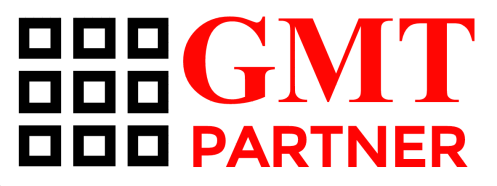 头寸管理方法（积极性）
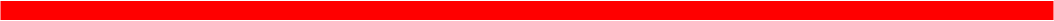 开仓后设定止损订单
价格从入场点向有利方向运动的距离达到1ATR后将止损订单移动到保本点
价格达到2ATR目标后开始保护未兑现利润的50%
中周期图上出现新交易信号后增加头寸大小
根据中周期图产生的信号进行获利（超买/超卖）
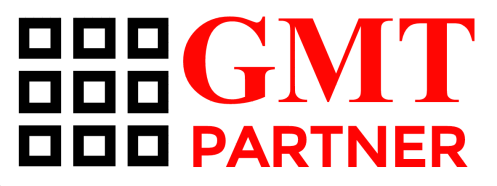 头寸管理方法（积极性）
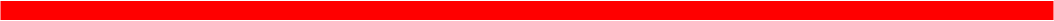 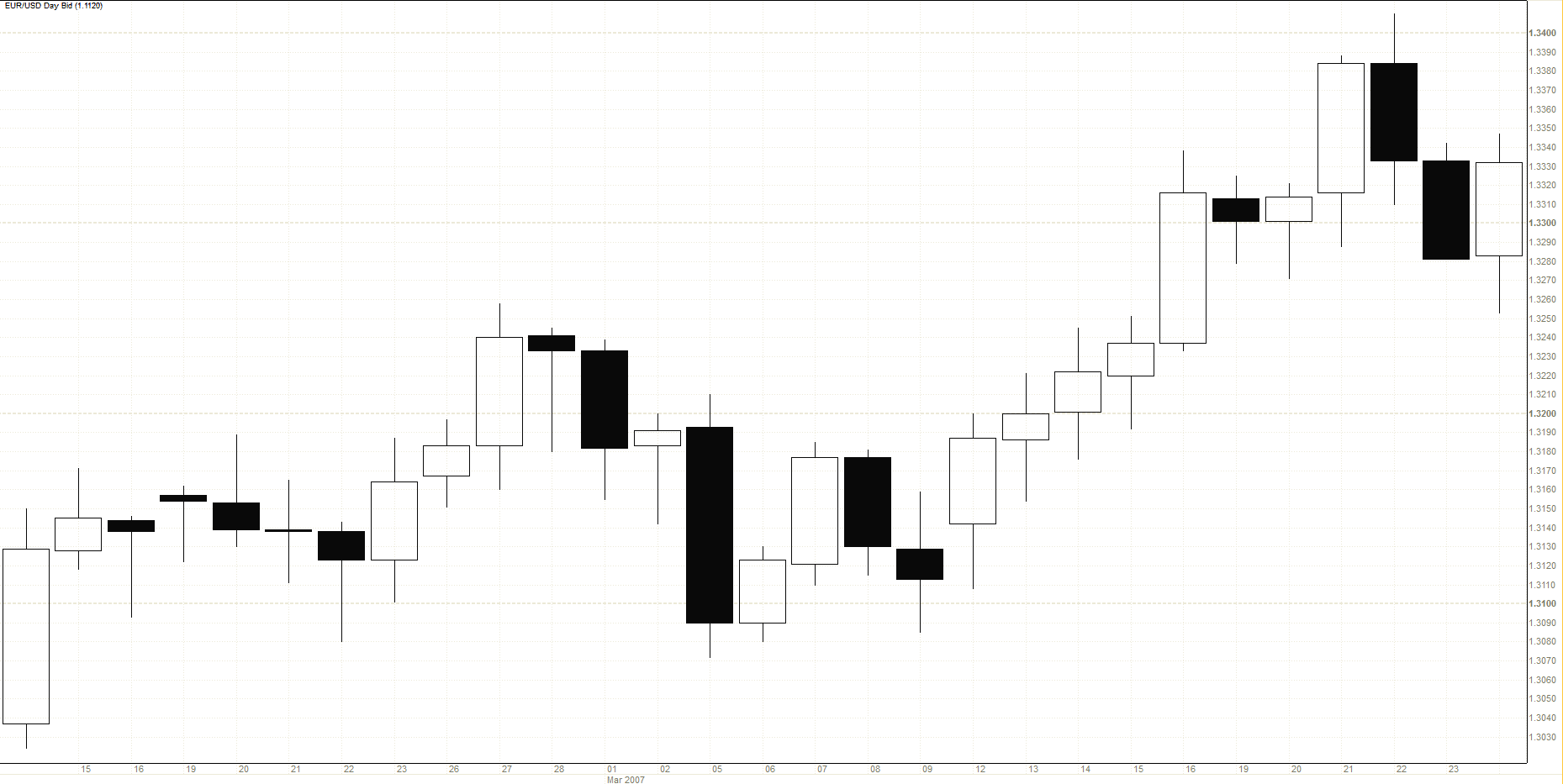 2ATR
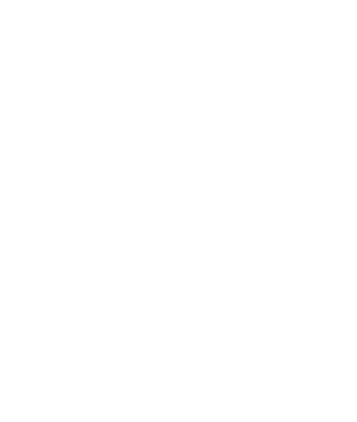 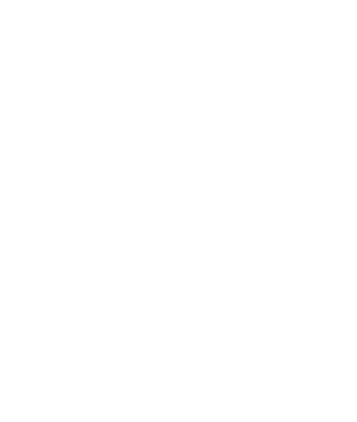 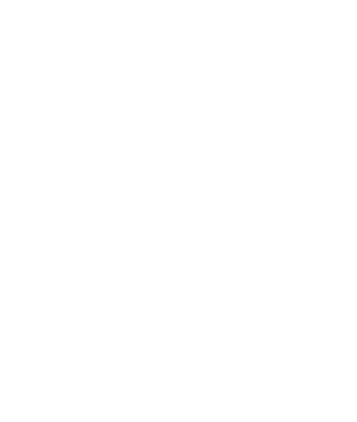 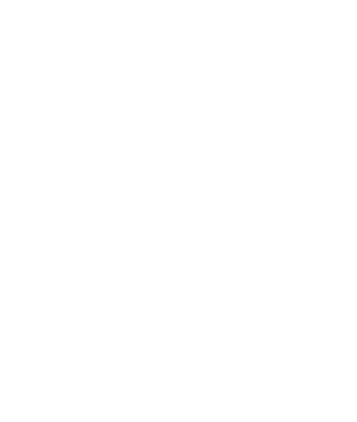 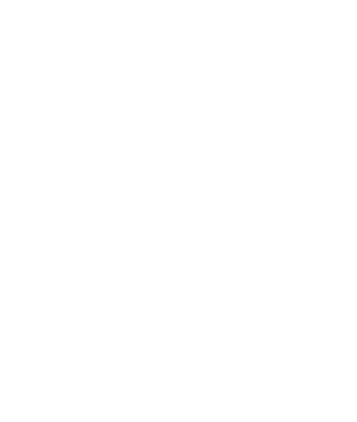 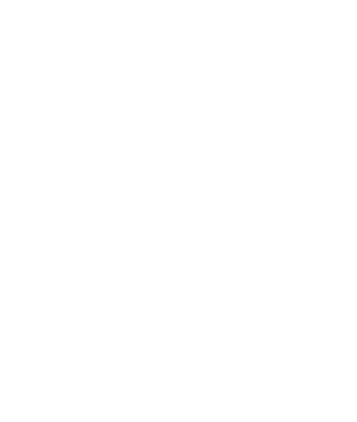 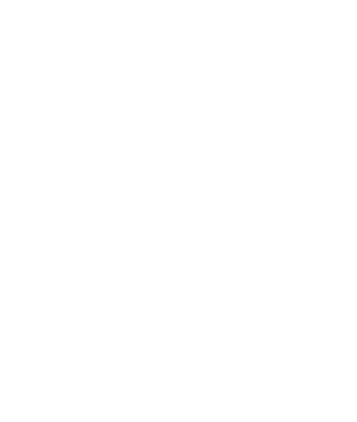 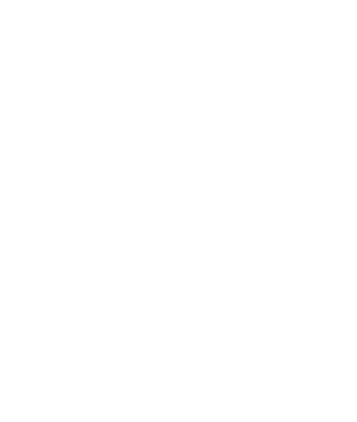 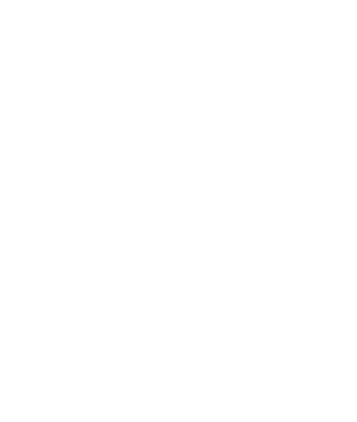 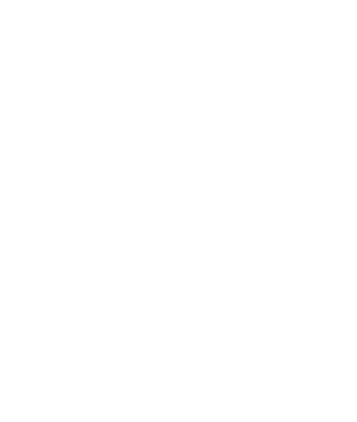 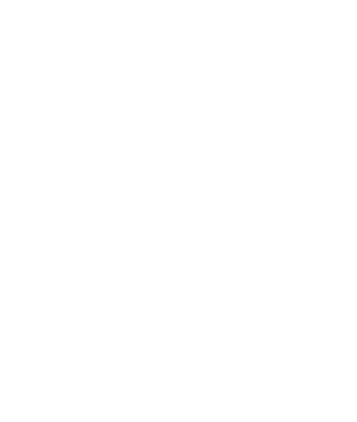 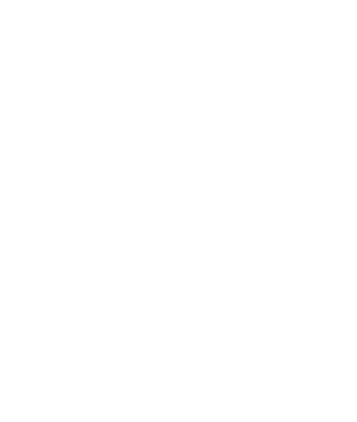 1ATR
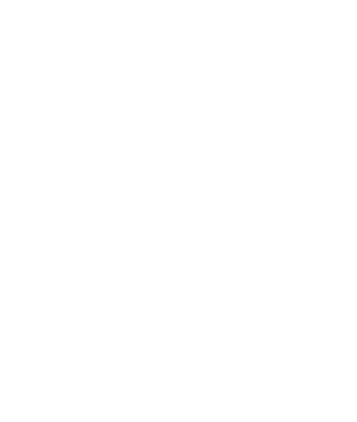 保本点
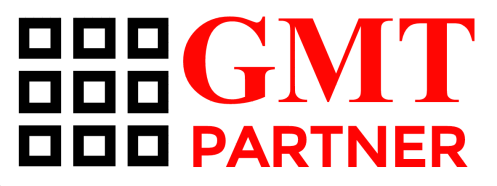 总结
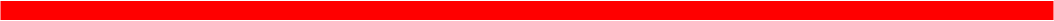 总结
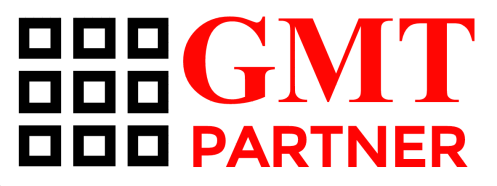 “三重滤网”策略交易信号
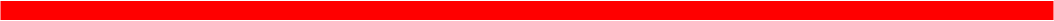 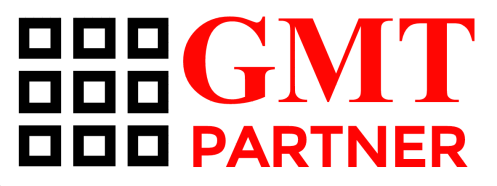 “三重滤网”策略 (范例 #1)
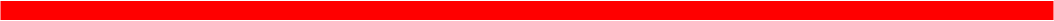 第一个屏幕:  月线图
（判断趋势方向：多/空/观望）
   技术指标：EMA(M) 13
第二个屏幕:  周线图
（判断次级趋势终结）
技术指标: SS(W)4,1,1(20/80)
第三个屏幕:  日线图或周线图
（借助于追踪BuyStop/SellStop订单进行入场）
 技术指标: 无
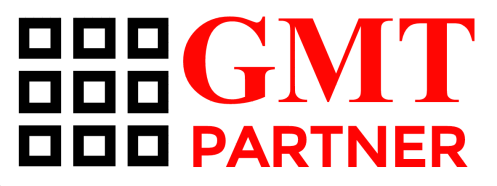 “三重滤网”策略 (大周期 #1)
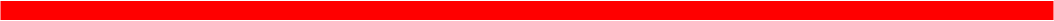 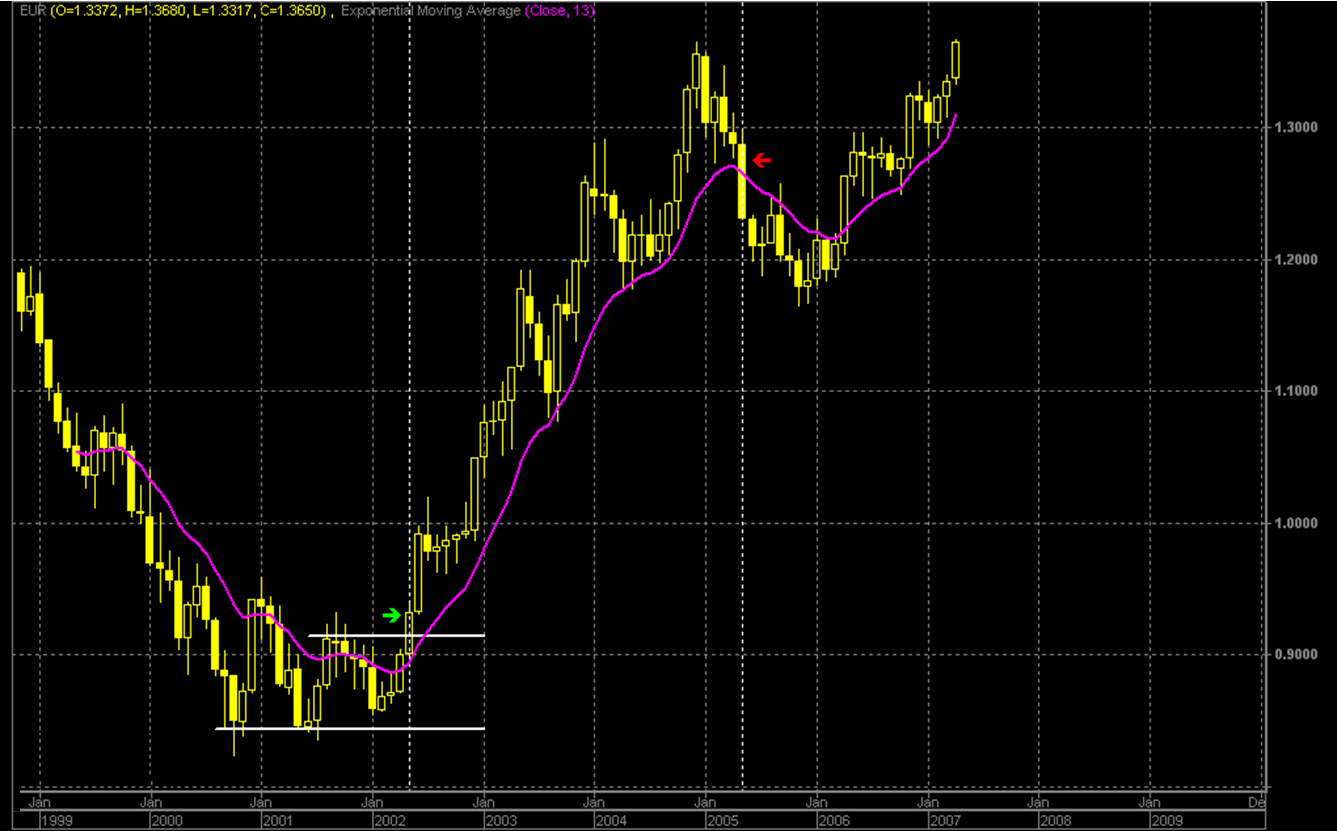 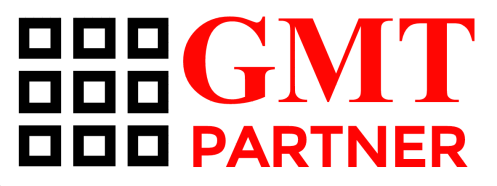 “三重滤网”策略 (中周期 #2)
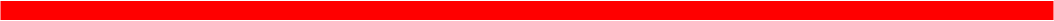 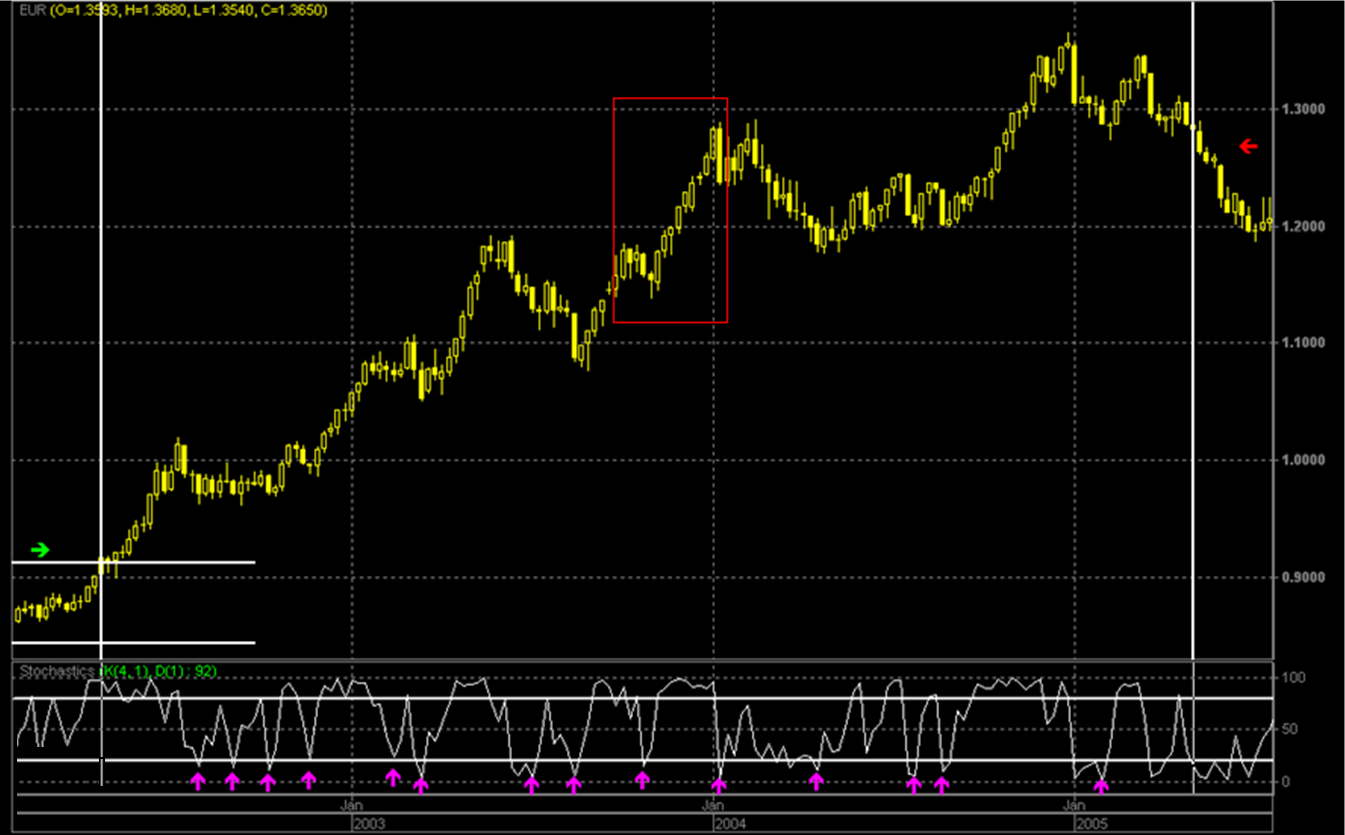 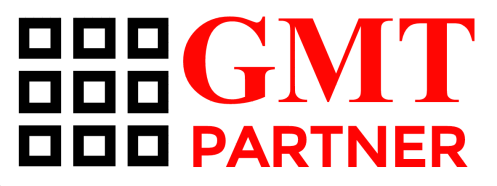 “三重滤网”策略 (中周期 #3)
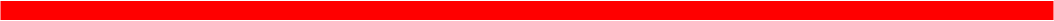 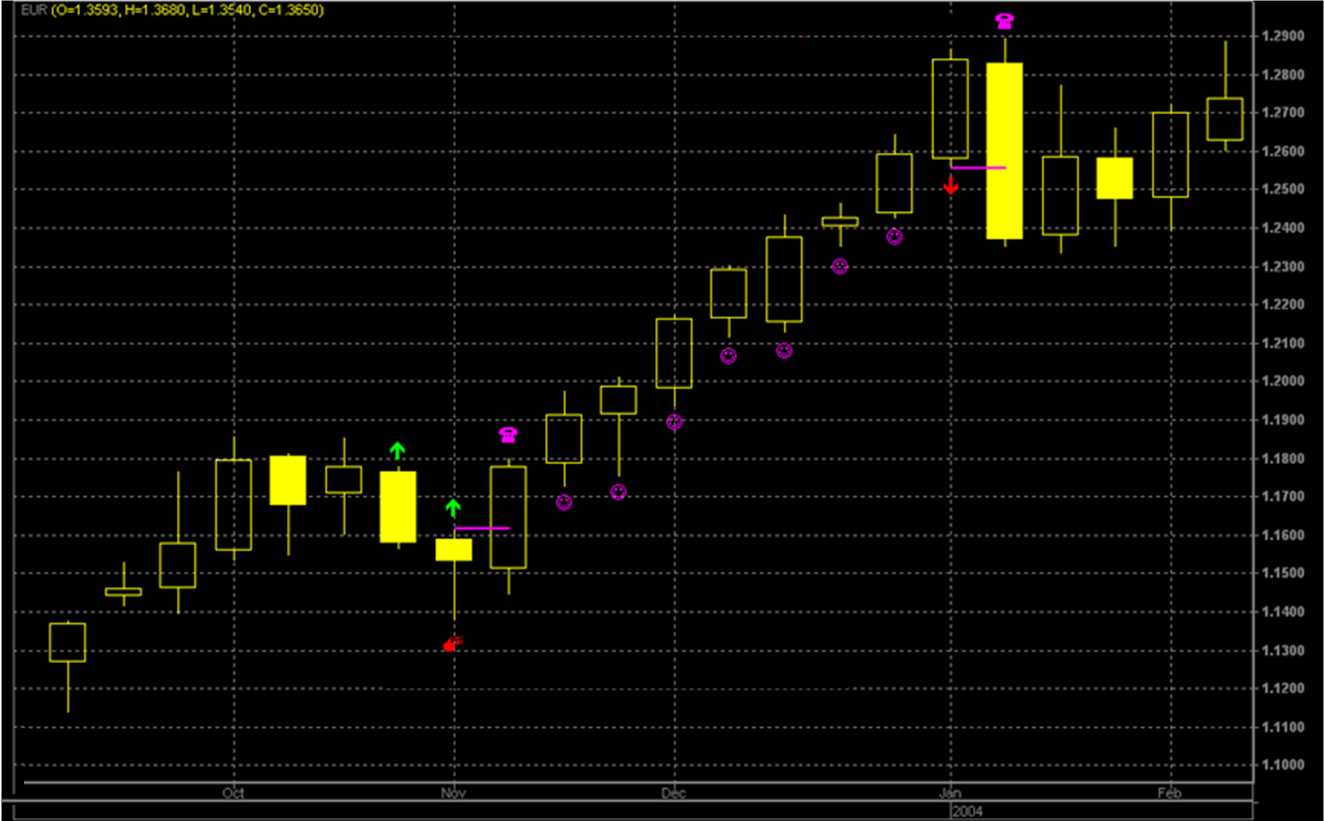 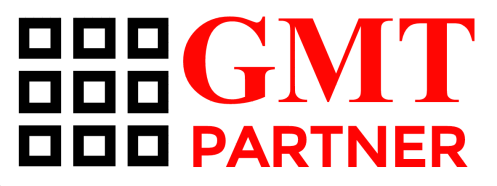 “三重滤网”策略 (范例 #2)
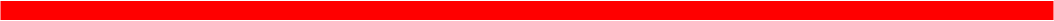 第一个屏幕: 周线图
（判断趋势方向：多/空/观望）
技术指标：EMA(W)13
第二个屏幕: 日线图
（判断次级趋势终结）
技术指标： SS(D)5,3,3(20/80)
第三个屏幕: 6小时或日线图
（借助于追踪BuyStop/SellStop订单进行入场）
技术指标:  无
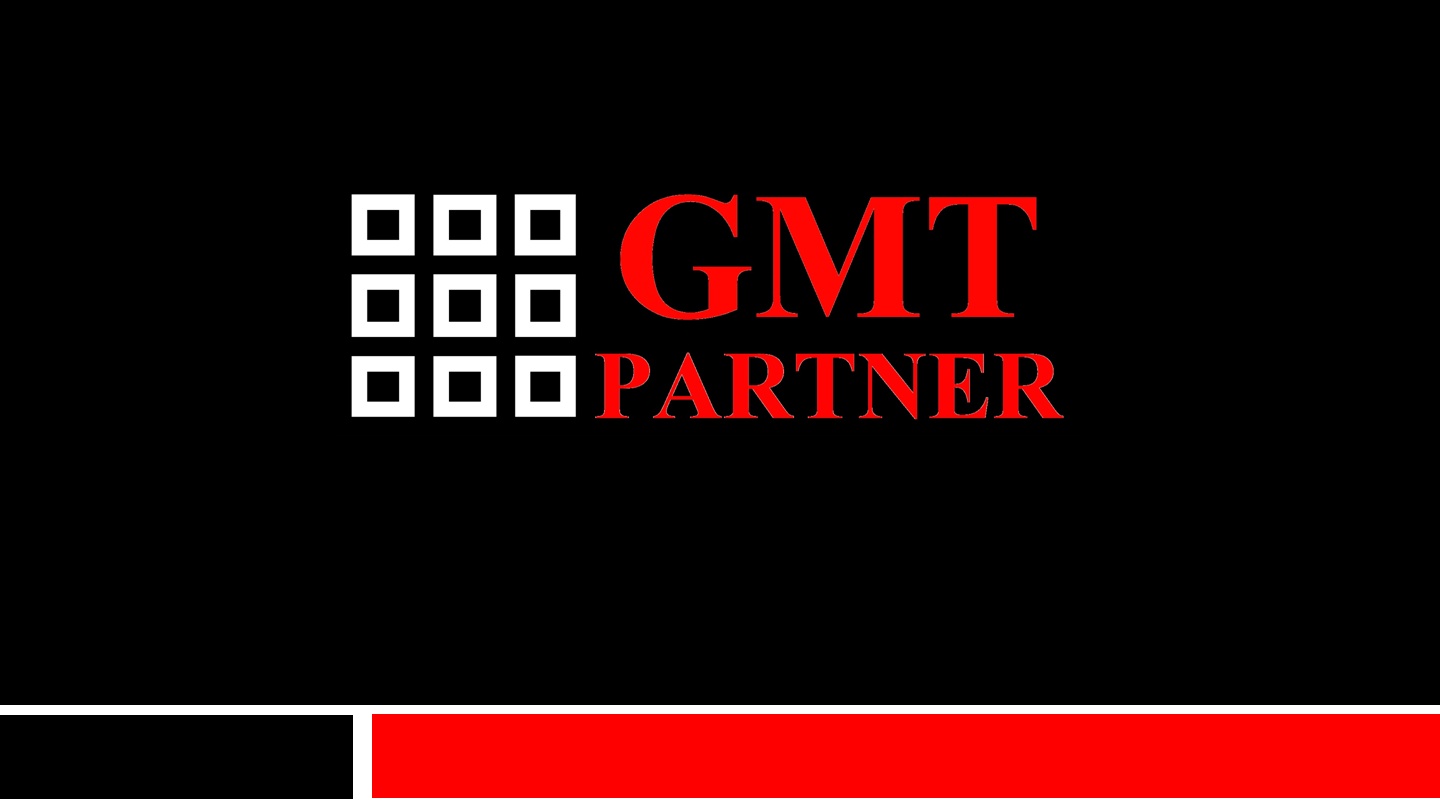 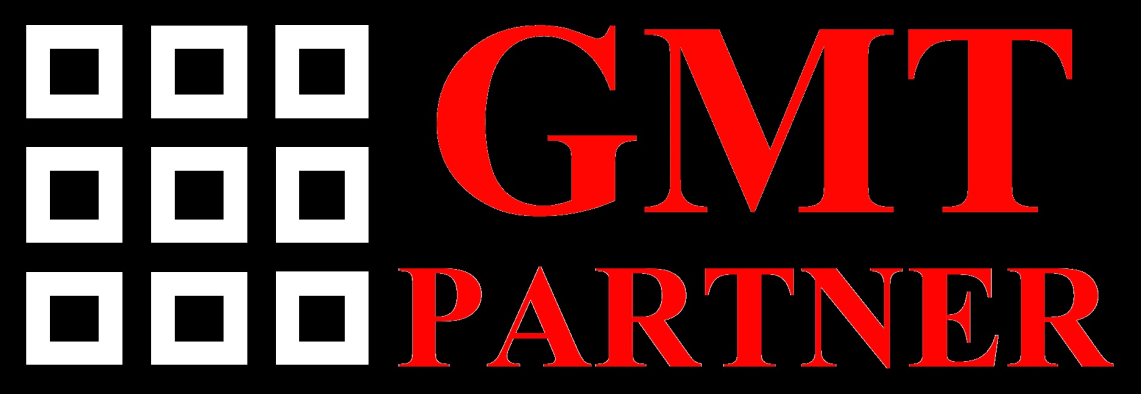 感谢收看!